2. Licht en zien                           pg. 13
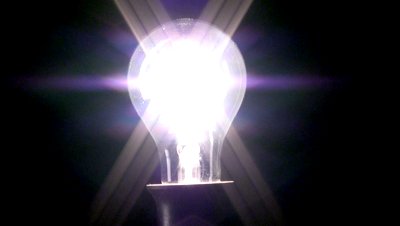 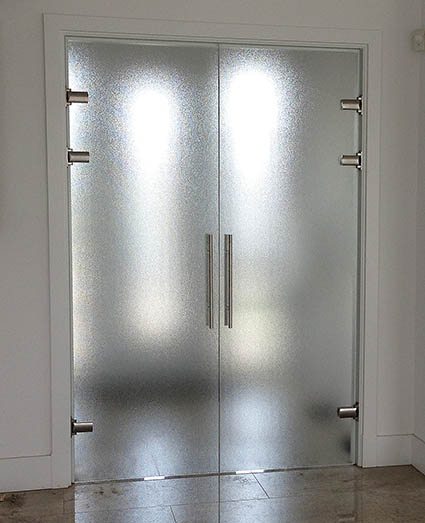 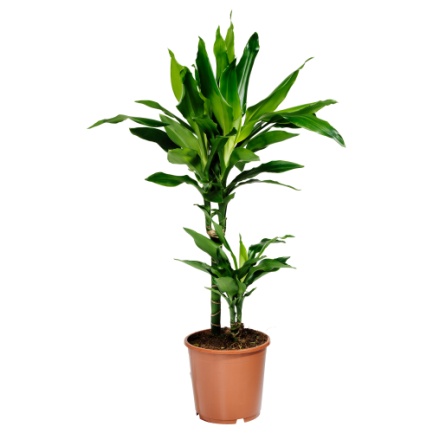 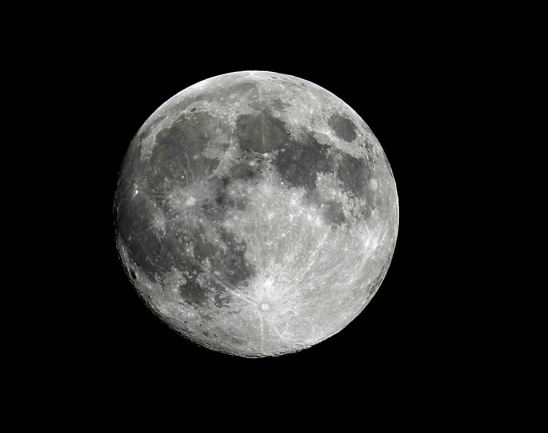 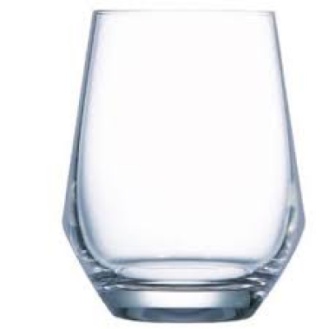 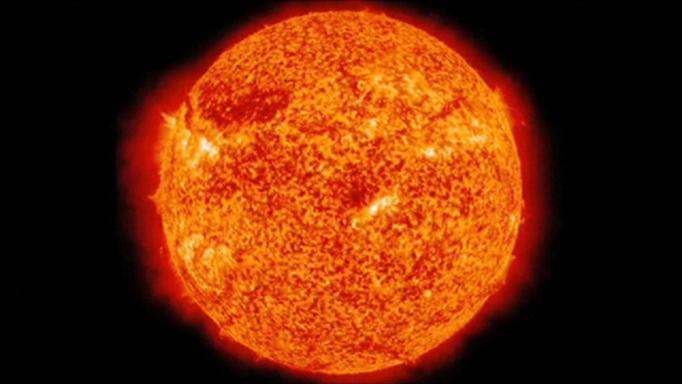 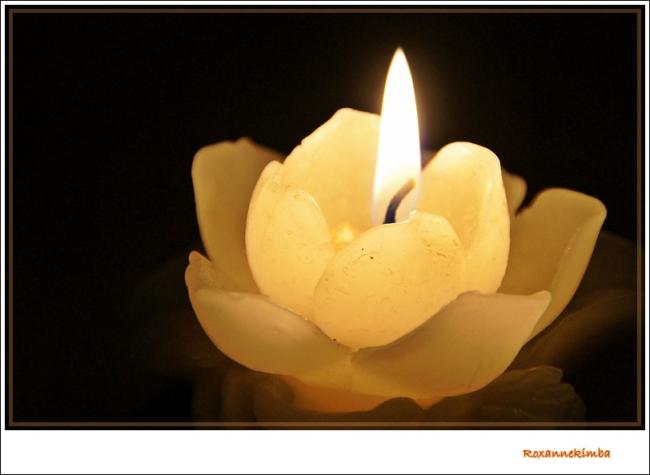 2. Licht en zien                           pg. 13
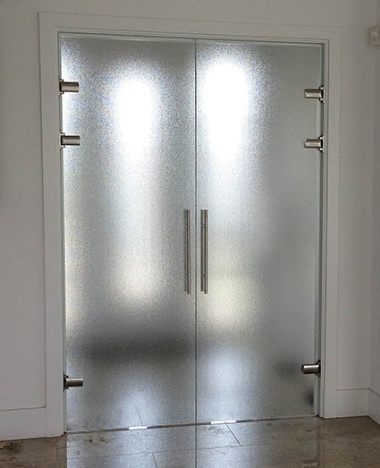 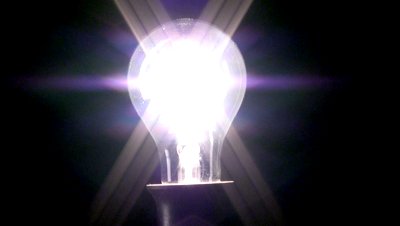 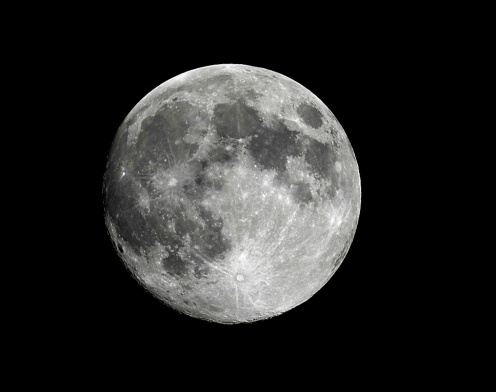 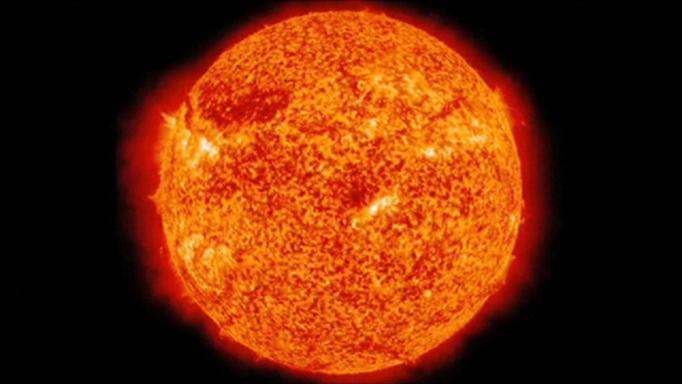 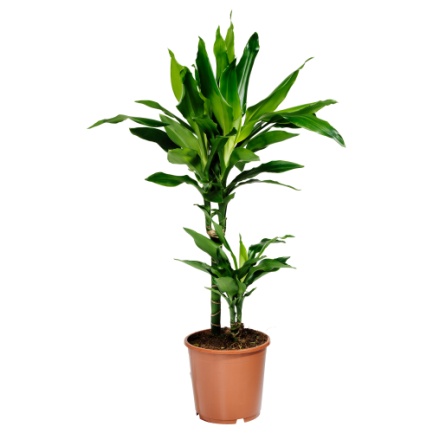 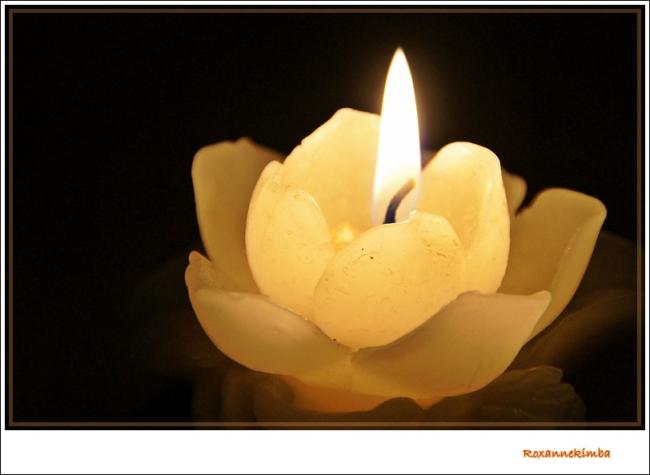 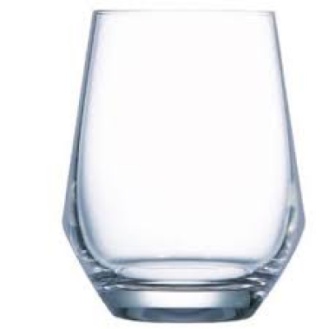 2. Licht en zien                           pg. 13
2.1.1 Donkere lichamen
Donkere lichamen zijn voorwerpen die zichtbaar worden als er licht op valt en zelf geen licht produceren.
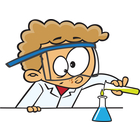 Experiment: Welke soorten donkere lichamen zijn er?



Waarneming:
Glas: het licht wordt doorgelaten.
Mat glas: het licht wordt gedeeltelijk doorgelaten.
Metaal: het licht wordt geabsorbeerd.
Spiegel: het licht wordt weerkaatst.
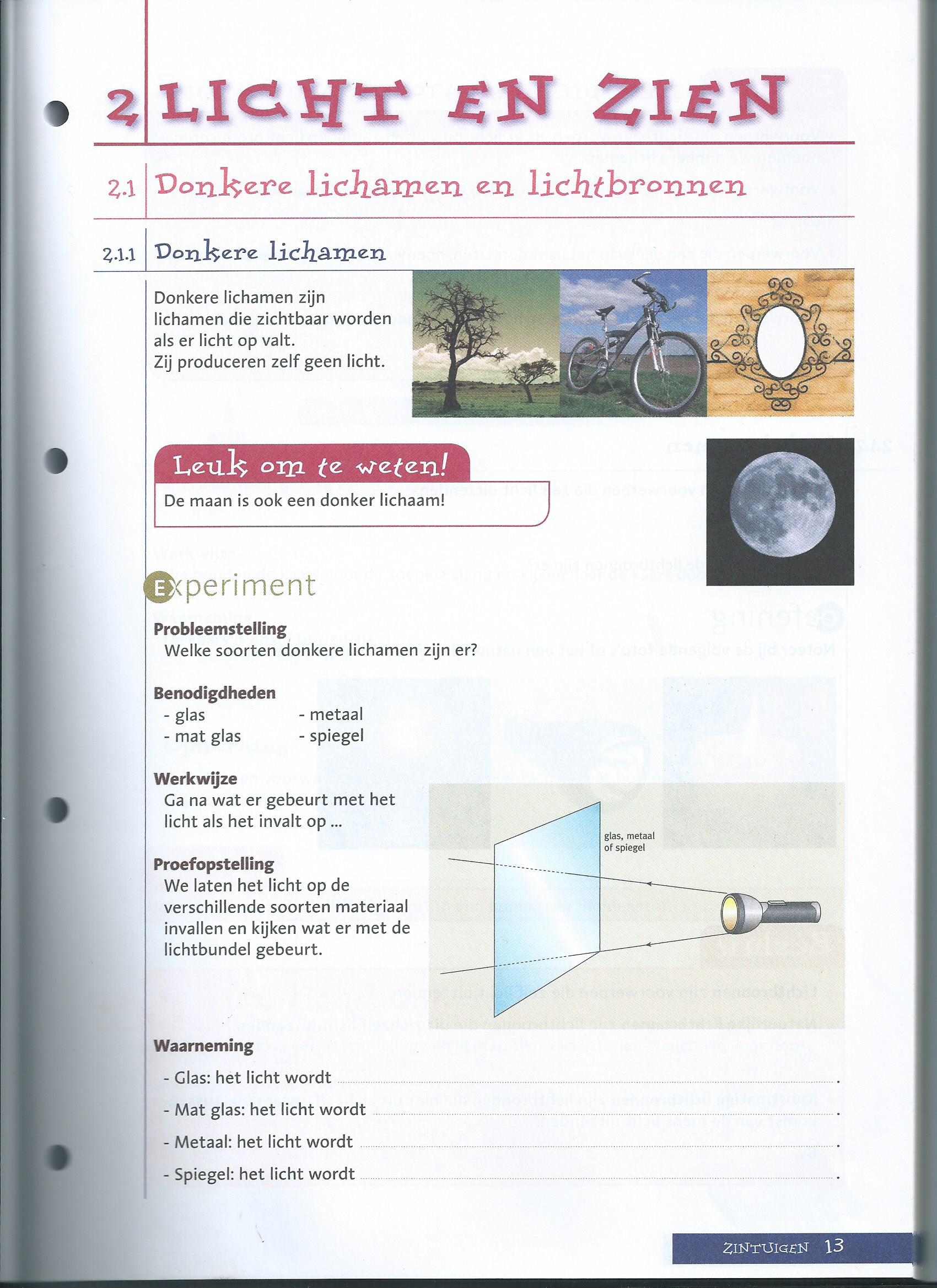 2. Licht en zien                           pg. 14
2.1.1 Donkere lichamen
Voorwerpen die alle licht doorlaten, noemen we doorzichtige lichamen.
Voorbeelden:
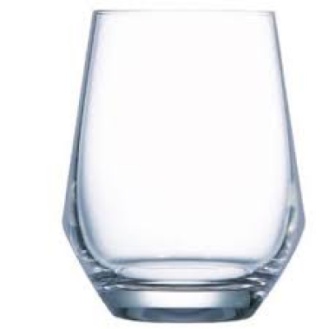 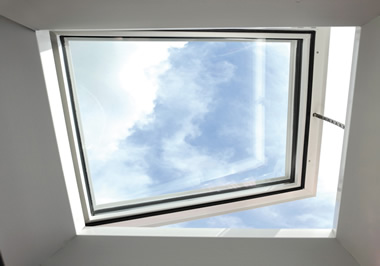 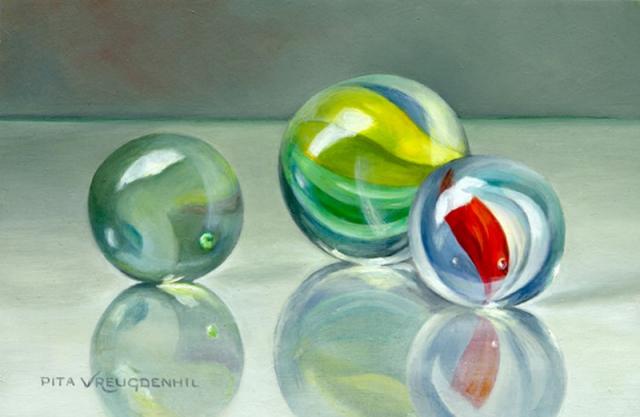 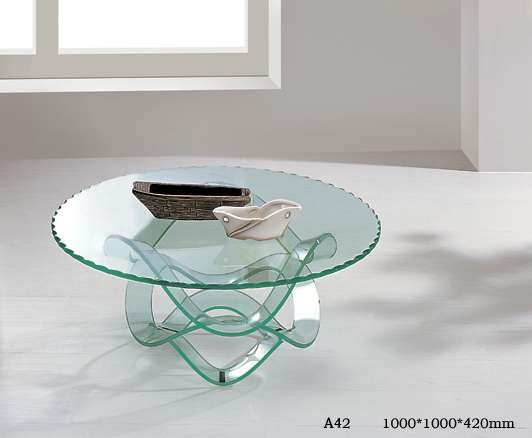 2. Licht en zien                           pg. 14
2.1.1 Donkere lichamen
Voorwerpen die een deel van het licht doorlaten, noemen we doorschijnende lichamen.
Voorbeelden:
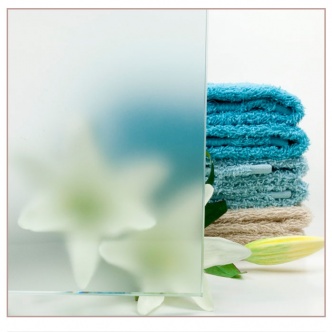 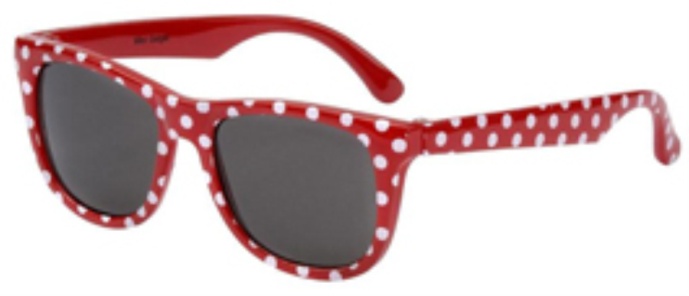 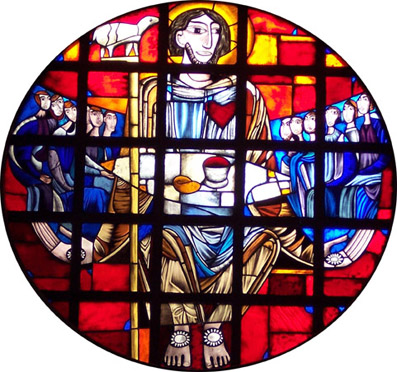 2. Licht en zien                           pg. 14
2.1.1 Donkere lichamen
Voorwerpen die geen licht doorlaten, noemen we ondoorschijnende lichamen.
Voorbeelden:
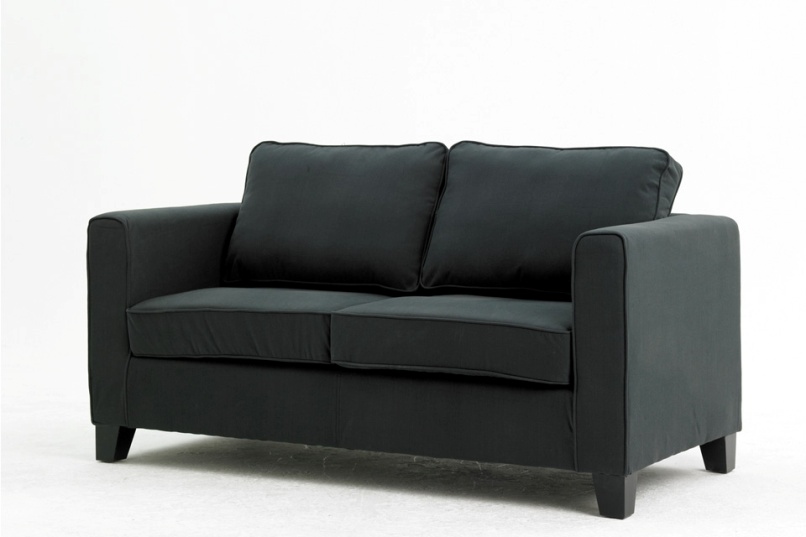 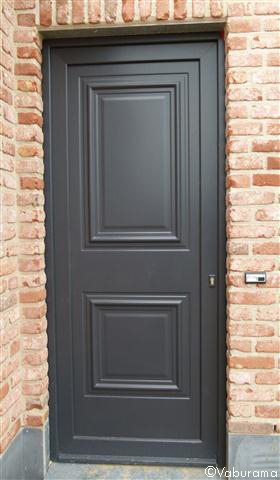 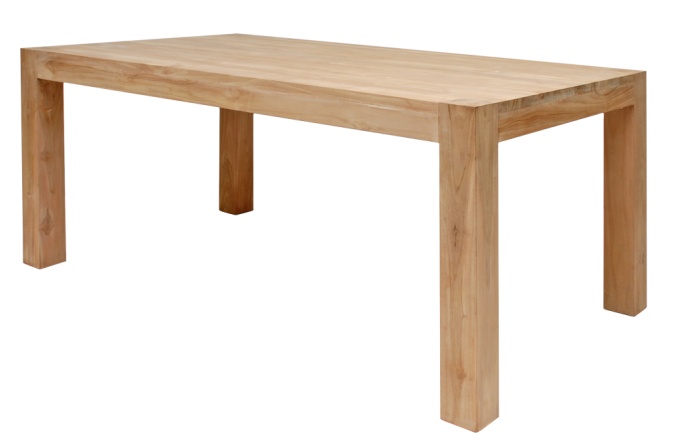 2. Licht en zien                           pg. 14
2.1.2 lichtbronnen
Lichtbronnen zijn voorwerpen die zelf licht uitzenden.
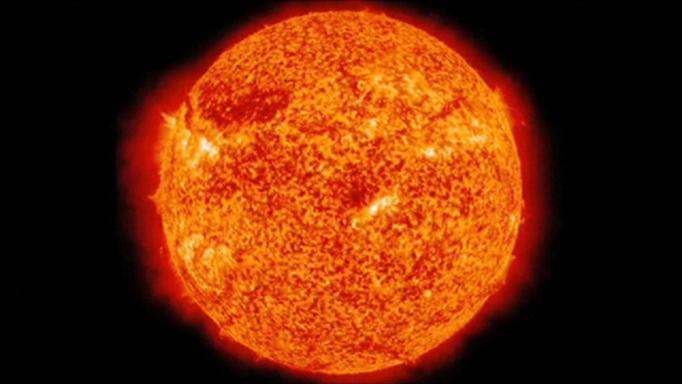 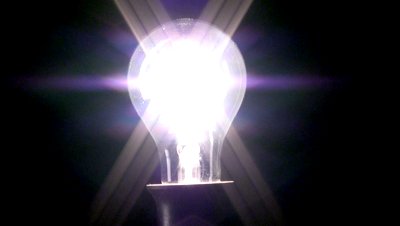 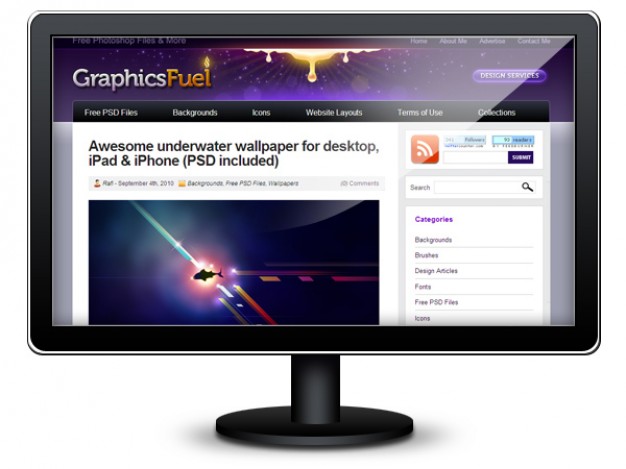 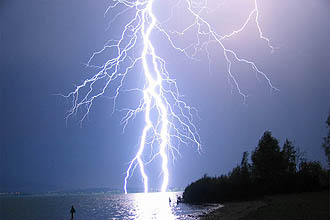 2. Licht en zien                           pg. 14
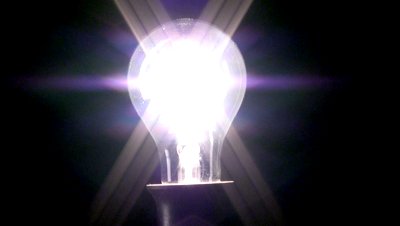 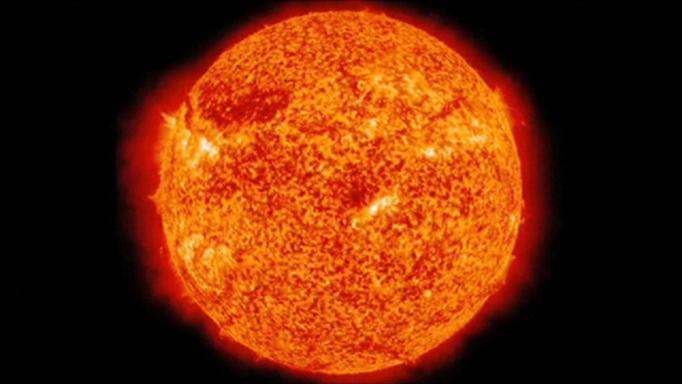 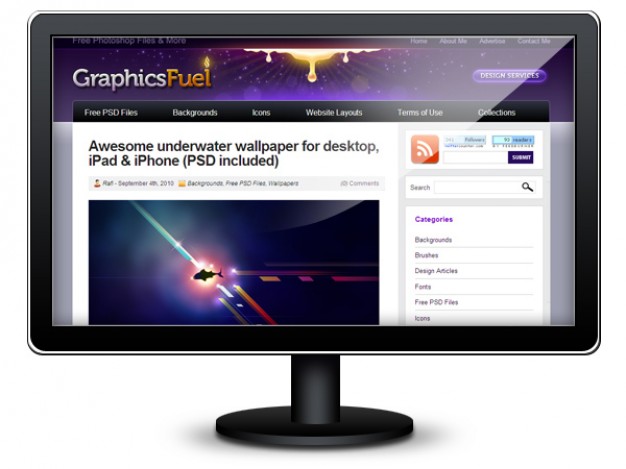 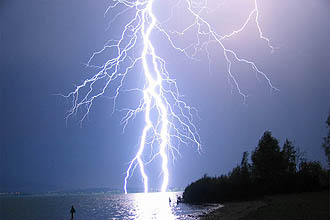 Natuurlijke lichtbronnen zijn lichtbronnen die uit zichzelf licht uitzenden. Kunstmatige lichtbronnen zijn lichtbronnen die niet uit zichzelf, maar door tussenkomst van de mens licht uitzenden.
2. Licht en zien                           pg. 15
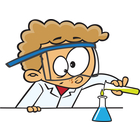 2.2 rechtlijnige voortplanting van het licht
Experiment: Onder welke voorwaarden kun je een                       kaarsvlam door een soepele slang zien?


Waarneming:
De kaars is enkel te zien als de darm volledig gestrekt is en oog-darm-kaars op één rechte liggen.
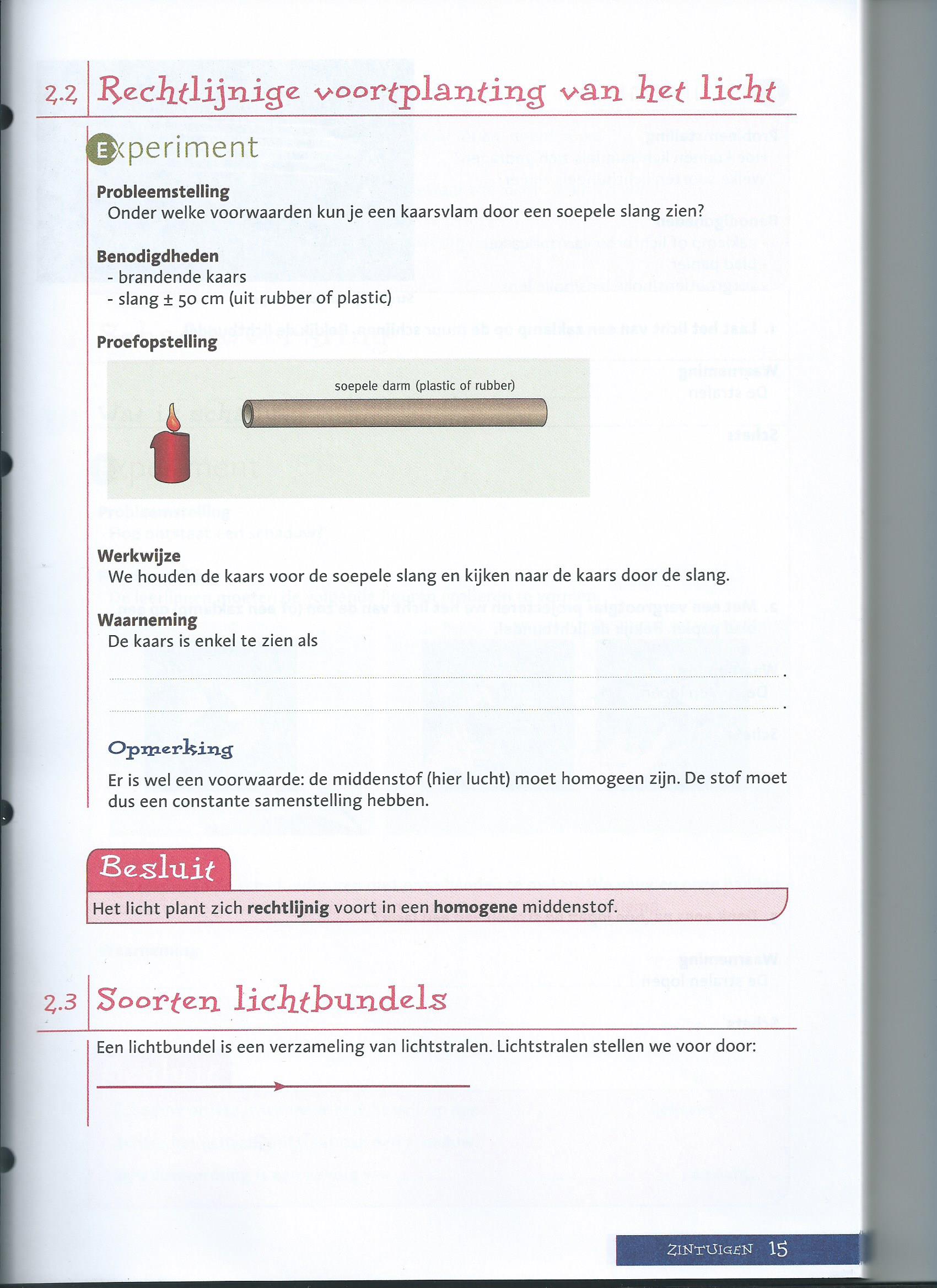 Het licht plant zich rechtlijnig voort in een homogene middenstof.
2. Licht en zien                       pg. 15-16
2.3 soorten lichtbundels
Lichtbundel = verzameling lichtstralen
1 lichtstraal:

Experiment: Welke soorten lichtbundels zijn er?                      Hoe gedragen lichtbundels zich?

Met een zaklamp schijnen tegen de muur.
Met vergrootglas licht projecteren op een blad papier.
Laserstralen in een discotheek.
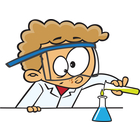 2. Licht en zien                           pg. 17
2.3 soorten lichtbundels
Divergerende lichtbundels zijn lichtbundels waarvan alle stralen uit elkaar lopen.
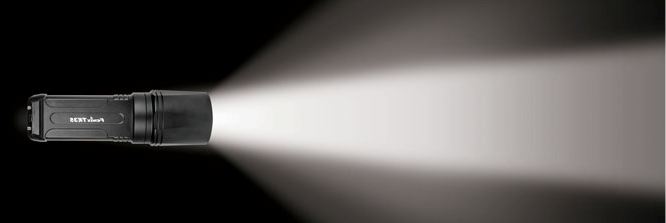 2. Licht en zien                           pg. 17
2.3 soorten lichtbundels
Convergerende lichtbundels zijn lichtbundels waarvan alle stralen naar elkaar toe lopen.
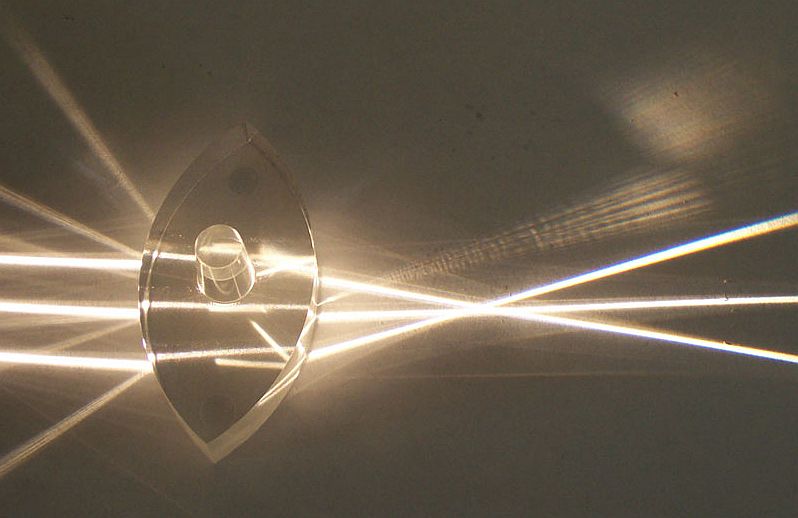 2. Licht en zien                           pg. 17
2.3 soorten lichtbundels
Evenwijdige lichtbundels zijn lichtbundels waarvan alle stralen evenwijdig lopen.
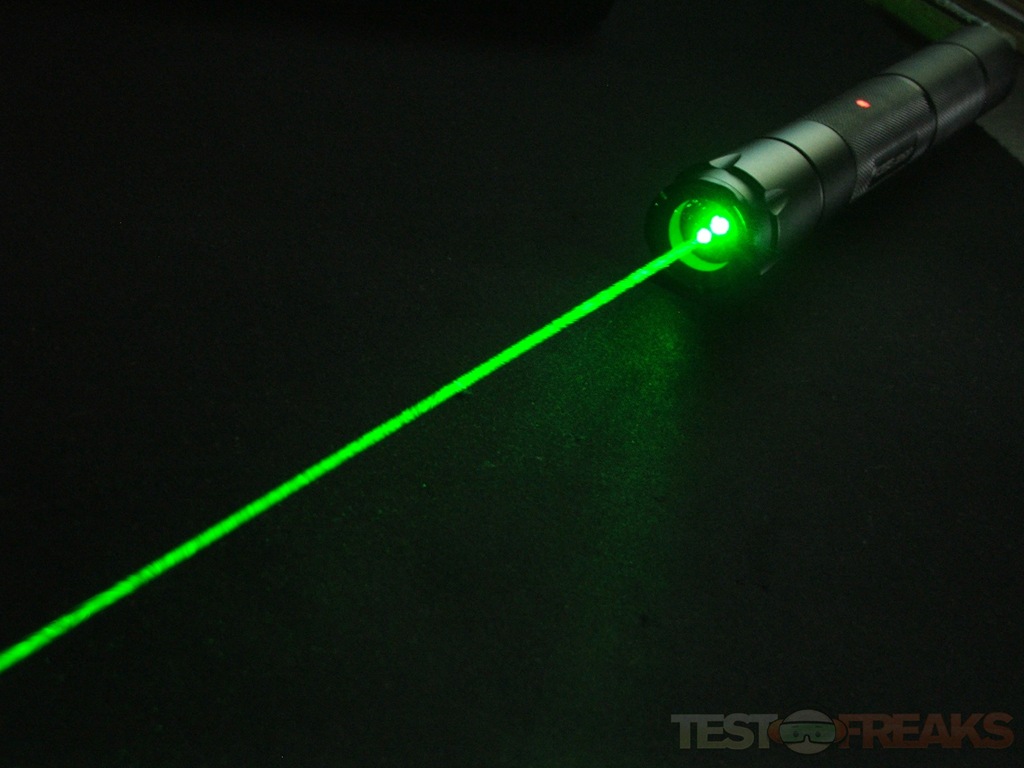 2. Licht en zien                            pg. 17
2.4.1 Wat is een schaduw?
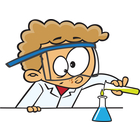 Experiment: Hoe ontstaat een schaduw?



Waarneming: Op het scherm ontstaat een schaduwbeeld. Op de plaats waar geen licht invalt, ontstaat de schaduw.
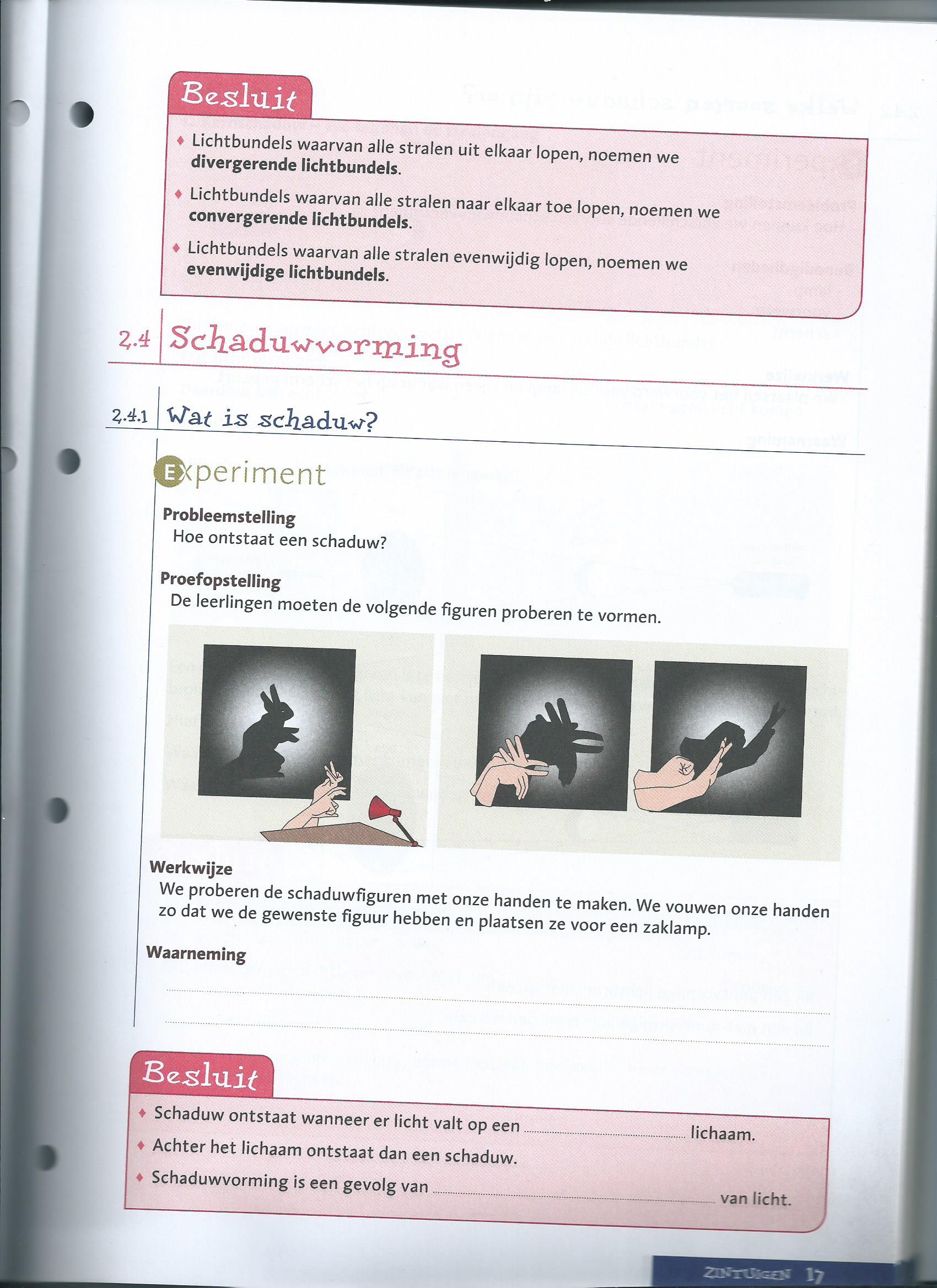 Schaduw ontstaat wanneer er licht valt op een ondoorschijnend lichaam. Achter het lichaam ontstaat dan een schaduw. Schaduwvorming is een gevolg van rechtlijnige voortplanting van licht.
2. Licht en zien                            pg. 18
2.4.2 Welke soorten schaduw zijn er?
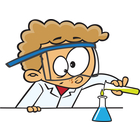 Experiment: Hoe verkrijgen we verschillende soorten schaduwen?
Waarneming:




Bij een puntvormige lichtbron zien we een donkere, scherpe schaduw
Bij een niet-puntvormige lichtbron zien we een schaduw met vage rand
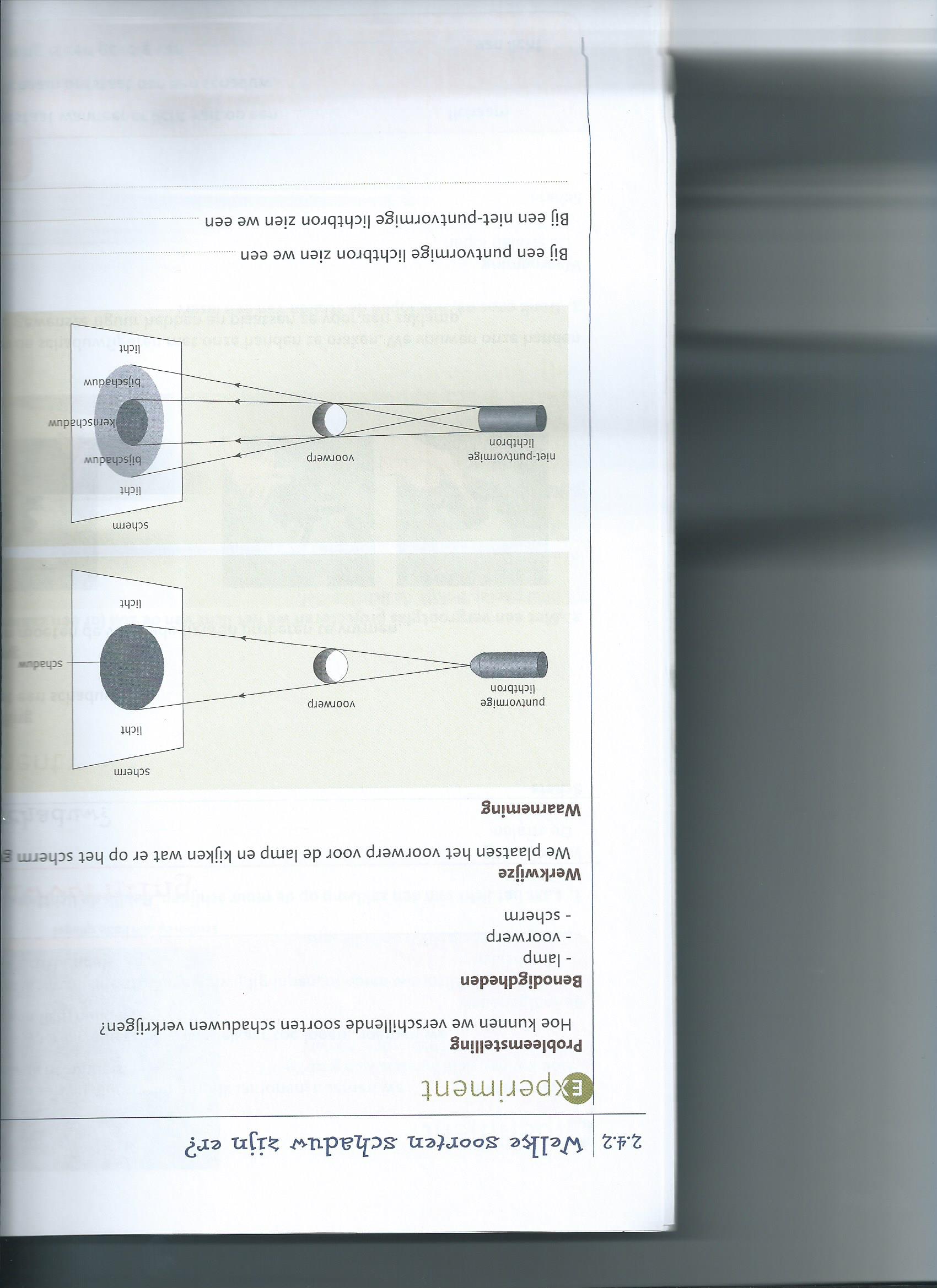 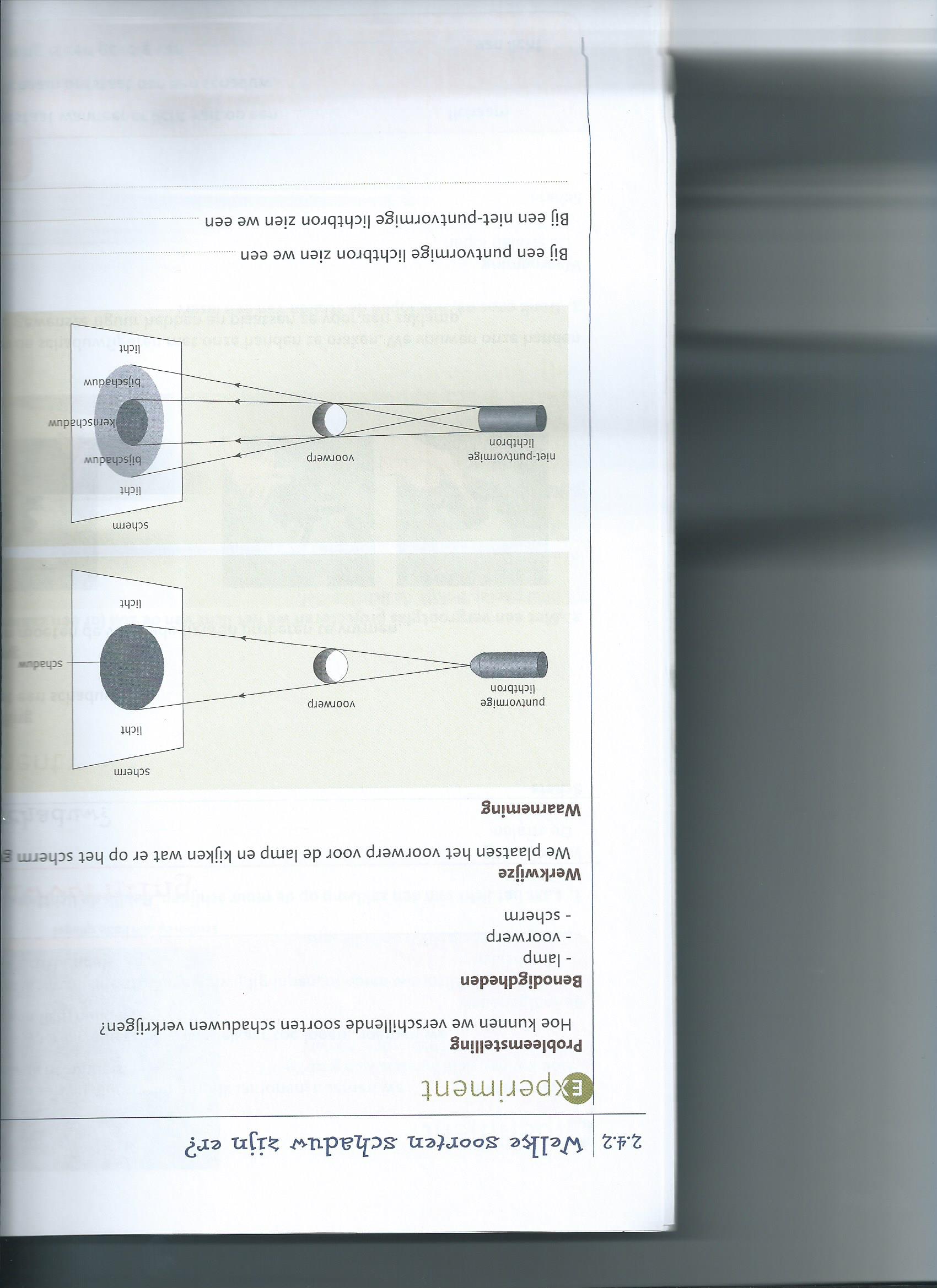 2. Licht en zien                            pg. 19
2.4.2 Welke soorten schaduw zijn er?
Verklaring: 1) kernschaduw




Bij een puntvormige lichtbron vertrekt een divergerende lichtbundel.
Dat licht plant zich rechtlijnig voort. Daardoor kan achter het ondoorschijnend lichaam geen licht komen. Er ontstaat dus een kernschaduw.
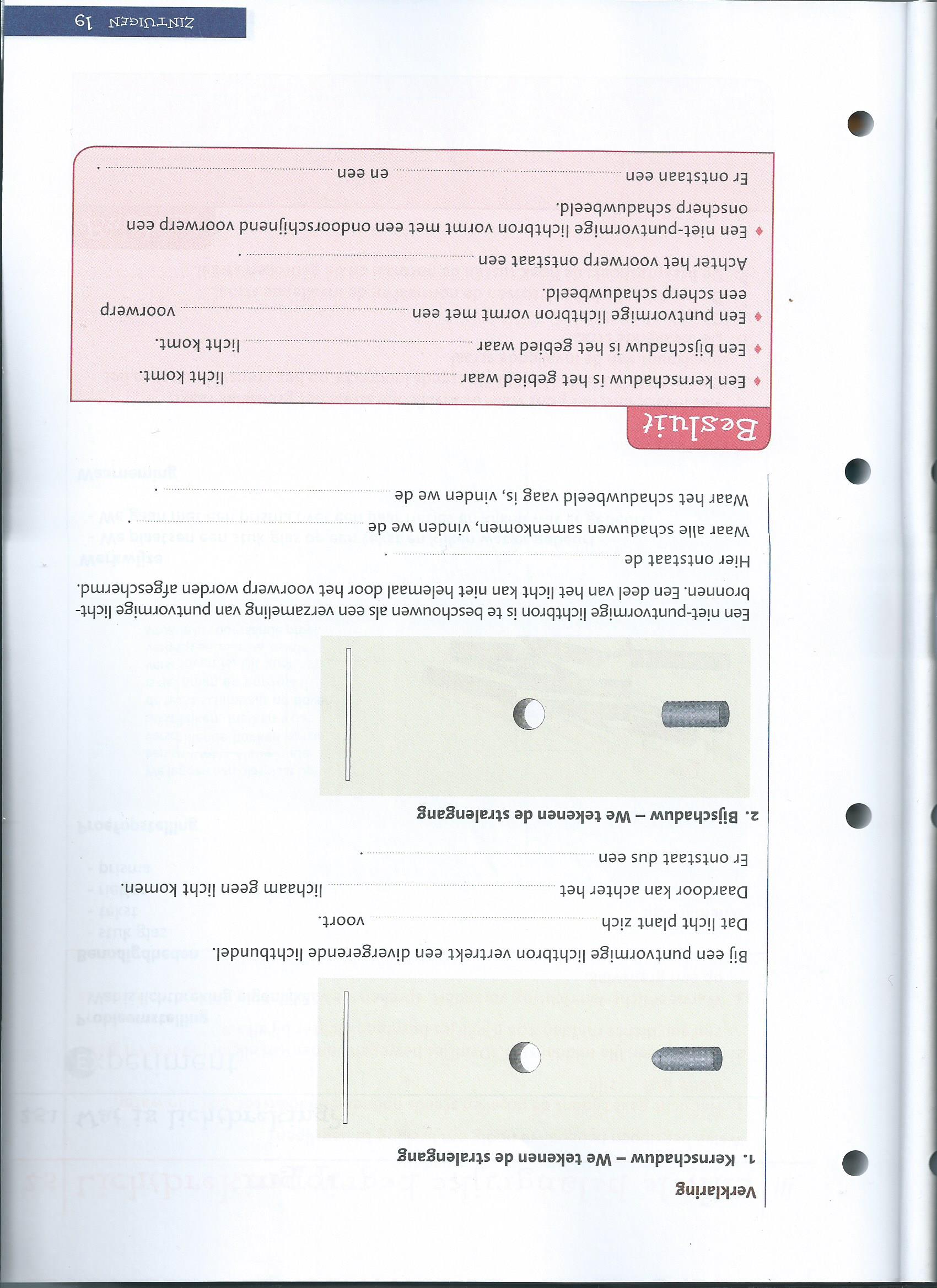 2. Licht en zien                            pg. 19
2.4.2 Welke soorten schaduw zijn er?
Verklaring: 1) bijschaduw




Een niet-puntvormige lichtbron is een verzameling van puntvormige lichtbronnen. Een deel van het licht kan niet helemaal door het voorwerp worden afgeschermd. 

Hier ontstaat de bijschaduw. Waar alle schaduwen samenkomen, vinden we de kernschaduw. Waar het schaduwbeeld vaag is, vinden we de bijschaduw.
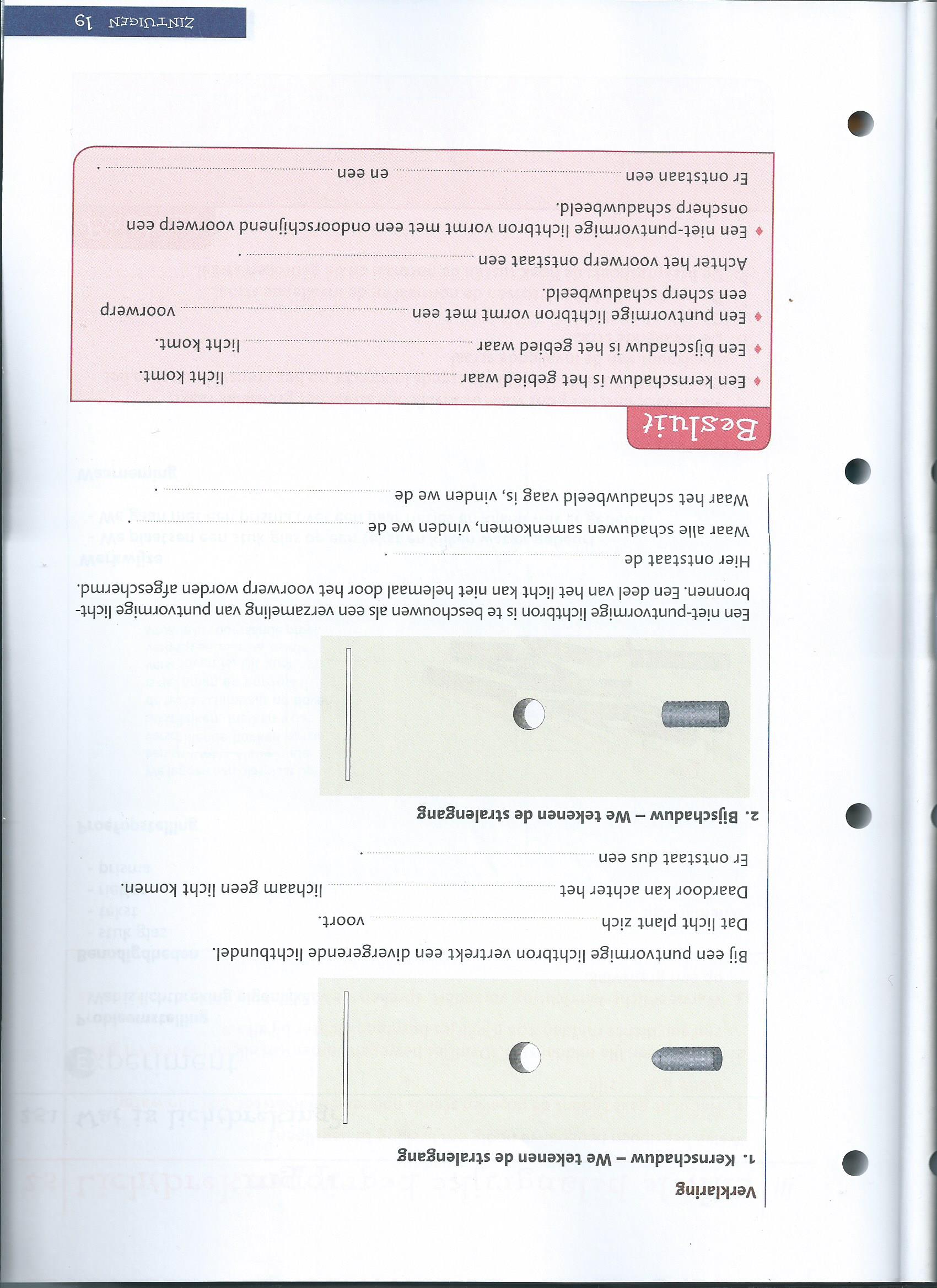 2. Licht en zien                            pg. 19
Een kernschaduw is het gebied waar geen licht komt.

Een bijschaduw is het gebied waar  een deel van het licht komt.

Een puntvormige lichtbron vormt met een ondoorschijnend voorwerp een scherp schaduwbeeld. Hierachter ontstaat een kernschaduw.

Een niet-puntvormige lichtbron vormt met een ondoorschijnend voorwerp een onscherp schaduwbeeld.
Er ontstaat een kernschaduw  en een bijschaduw.
2. Licht en zien                            pg. 20
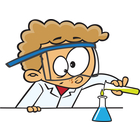 2.5.1 Wat is lichtbreking?
Experiment:1) We plaatsen een vergrootglas op een tekst.
2) We plaatsen een munt in een tas en vullen vervolgens de tas met       water.

Waarneming:
We zien de tekst niet op de juiste plaats. Een deel van de tekst zien we groter.
De munt wordt plots zichtbaar als je het water in de tas giet.
Breking ontstaat als licht overgaat van de ene naar een andere middenstof. Licht gaat niet altijd rechtdoor.
2. Licht en zien                            pg. 21
Belangrijke begrippen!!
Het licht gaat steeds door een middenstof. Vb.: water, glas, lucht, …

Lucht is een ijle middenstof. Water en glas zijn een dichte middenstof.

Wanneer licht van richting verandert, spreken we van breking. Dit gebeurt op het grensvlak.
2. Licht en zien                            pg. 21
Belangrijke begrippen!!
n
i
Î
lucht
I
glas
r
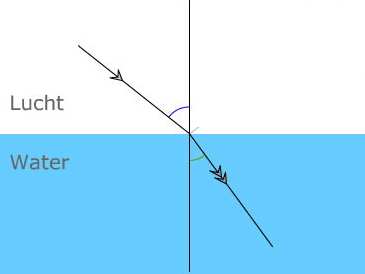 2. Licht en zien                            pg. 22
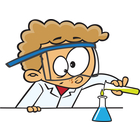 2.5.2 Welke wetten gelden er bij breking?
A) Experiment:Hoe liggen de invallende straal, de normaal en de gebroken straal t.o.v. elkaar?




Waarneming:
De invallende straal, de normaal en de gebroken straal liggen in één
vlak.
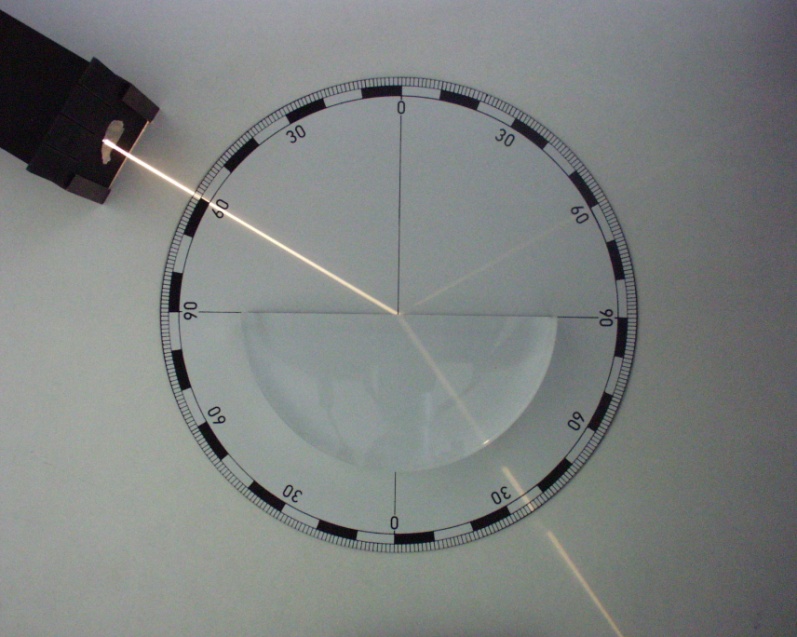 Bij lichtbreking liggen de invallende straal, de gebroken straal en de normaal in één vlak.
2. Licht en zien                            pg. 23
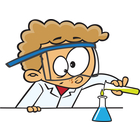 2.5.2 Welke wetten gelden er bij breking?
B) Experiment:Geldt bij lichtbreking het omkeerbaarheidsprincipe?
Proefopstelling:
2. Licht en zien                            pg. 23
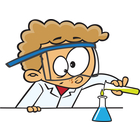 2.5.2 Welke wetten gelden er bij breking?
B) Experiment:Geldt bij lichtbreking het omkeerbaarheidsprincipe?
Waarneming: Lucht naar glas

			- De invallende straal breekt naar de normaal 			   toe.
			- De invalshoek is groter dan de brekingshoek.
			- Hier is een overgang van een ijle middenstof 
			   naar een dichte middenstof.
2. Licht en zien                            pg. 24
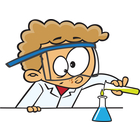 2.5.2 Welke wetten gelden er bij breking?
B) Experiment:Geldt bij lichtbreking het omkeerbaarheidsprincipe?
Waarneming: Glas naar lucht

			- De invallende straal breekt van de normaal 			   weg.
			- De invalshoek is kleiner dan de brekingshoek.
			- Hier is een overgang van een dichte 				  middenstof naar een ijle middenstof.
2. Licht en zien                            pg. 24
2.5.2 Welke wetten gelden er bij breking?
De lichtstraal die loodrecht invalt op het grensvlak wordt niet gebroken. 

Bij lichtbreking geldt het omkeerbaarheidsprincipe. D.w.z. als we een nieuwe invallende straal laten samenvallen met de gebroken straal, dan valt de nieuwe gebroken straal samen met de eerste invallende straal.
2. Licht en zien                            pg. 24
2.5.2 Welke wetten gelden er bij breking?
2. Licht en zien                            pg. 24
2.5.2 Welke wetten gelden er bij breking?
Oefeningen: Teken telkens de overeenkomstige gebroken straal.
n
n
i
r
LuchtWater
GlasLucht
r
i
n
n
r
i
LuchtWater
GlasLucht
i
r
2. Licht en zien                            pg. 25
2.5.2 Welke wetten gelden er bij breking?
Oefeningen: Teken telkens de overeenkomstige gebroken straal.
n
n
i
i
LuchtWater
LuchtGlas
r
r
2. Licht en zien                            pg. 25
2.5.2 Welke wetten gelden er bij breking?
Formuleer de 3 brekingswetten:

De invallende straal, de normaal en de gebroken straal liggen in 1 vlak.
Bij lichtbreking geld het omkeerbaarheidsprincipe.
Van optisch ijl naar optisch dicht breekt de invallende straal naar de normaal toe. De invalshoek is groter dan de brekingshoek.Van optisch dicht naar optisch ijl breekt de invallende straal van de normaal weg. De invalshoek is kleiner dan de brekingshoek.
2. Licht en zien                            pg. 25
2.5.3 Wat is totale terugkaatsing?
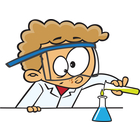 Experiment:
We laten een lichtstraal schuin invallen op de cilinder zodat de lichtstraal van glas  naar lucht gaat.
We laten de invalshoek steeds groter worden.
Wat merk je? 
Op een bepaald moment, bij een bepaalde invalshoek, is er geen breking meer maar terugkaatsing.
2. Licht en zien                            pg. 26
2.5.3 Wat is totale terugkaatsing?
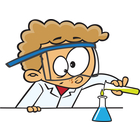 Waarneming:
Wanneer de invalshoek niet te groot is, treedt er breking op.
Wanneer de brekingshoek 90° is, noemen we de invalshoek de grenshoek.
Na een bepaalde grootte van de invalshoek is er totale terugkaatsing.
2. Licht en zien                            pg. 26
2.5.3 Wat is totale terugkaatsing?
2. Licht en zien                            pg. 26
2.5.4 Toepassingen
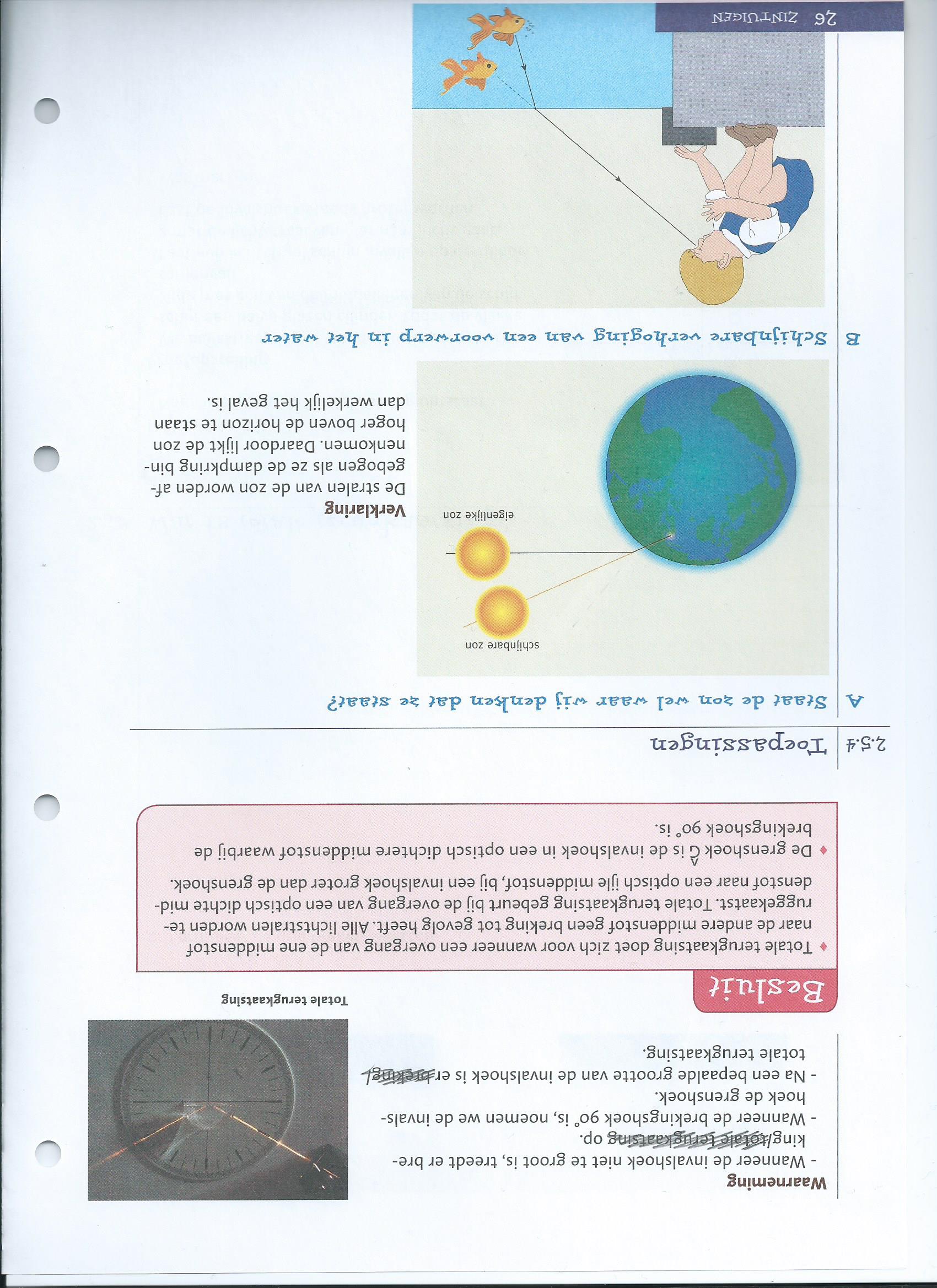 n
I
r
i
R
2. Licht en zien                            pg. 26
2.5.4 Toepassingen
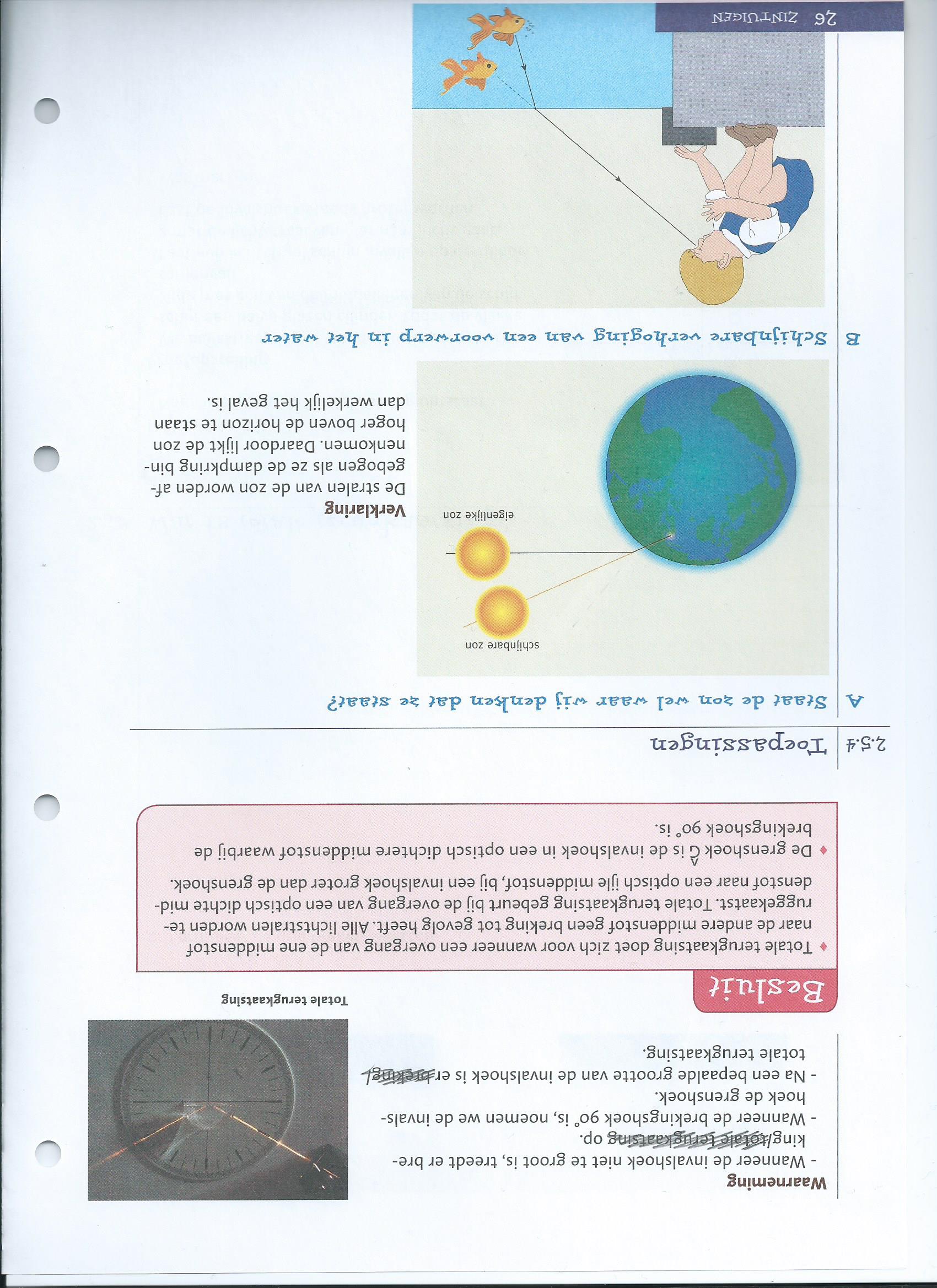 n
r
R
i
I
2. Licht en zien                            pg. 27
2.5.4 Toepassingen
Hoe komt het dat we de vis hoger zien dan waar hij werkelijk is?
We zien het voorwerp altijd in het verlengde van de straal die invalt op het netvlies. Deze lichtstraal werd gebroken.
We zien de vis hoger in het water dan in werkelijkheid
= schijnbare verhoging
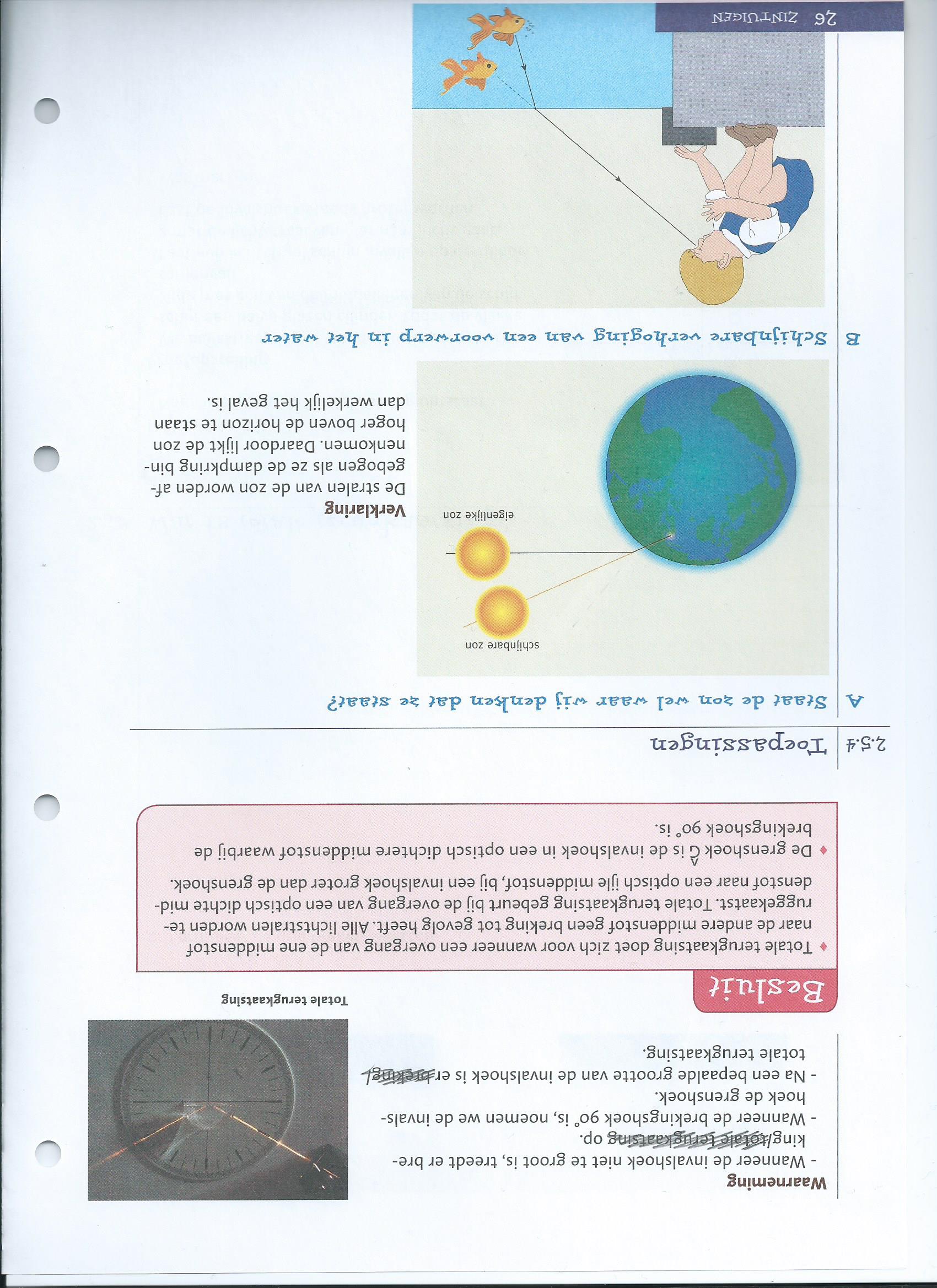 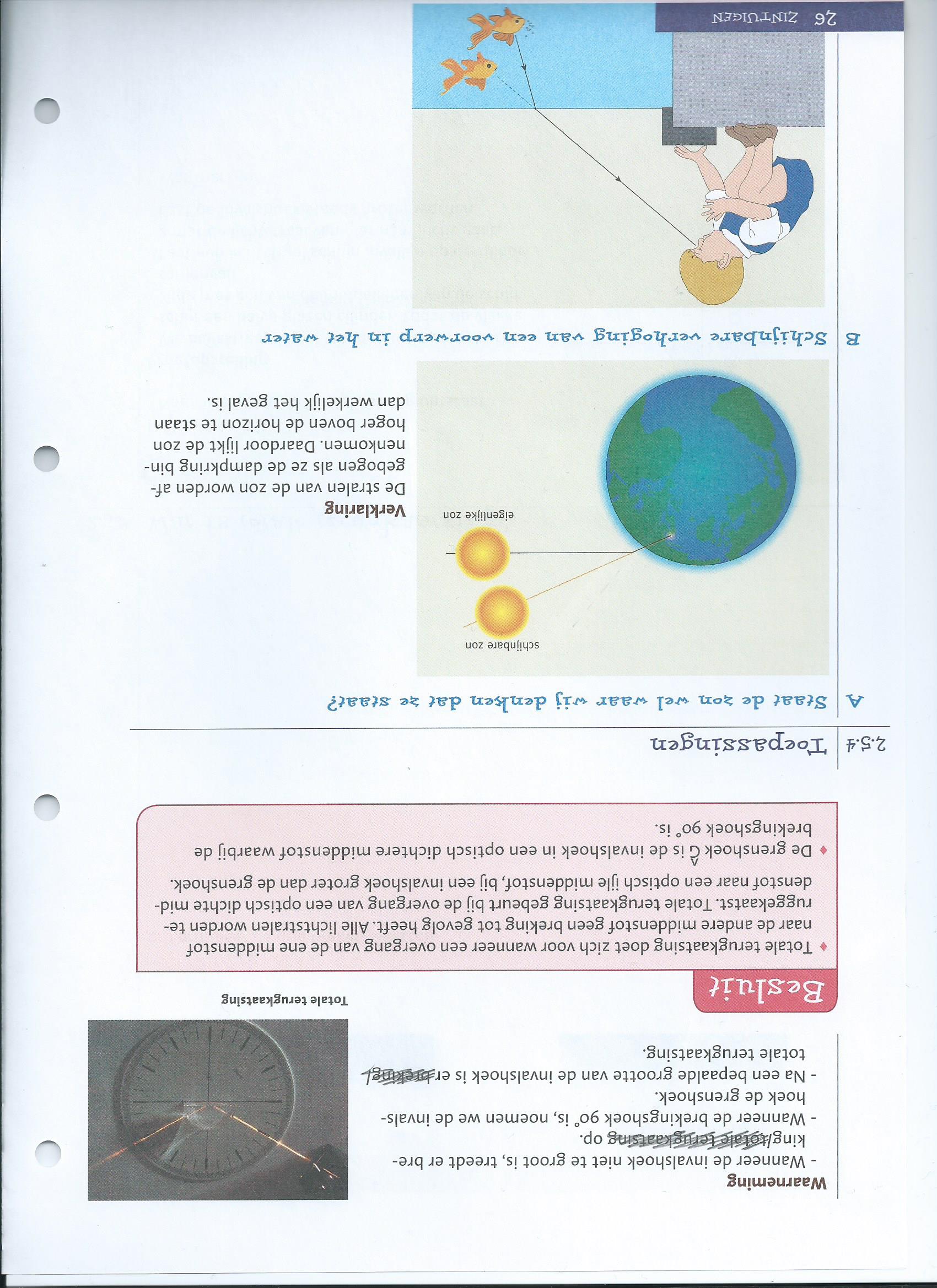 2. Licht en zien                            pg. 27
2.5.4 Toepassingen
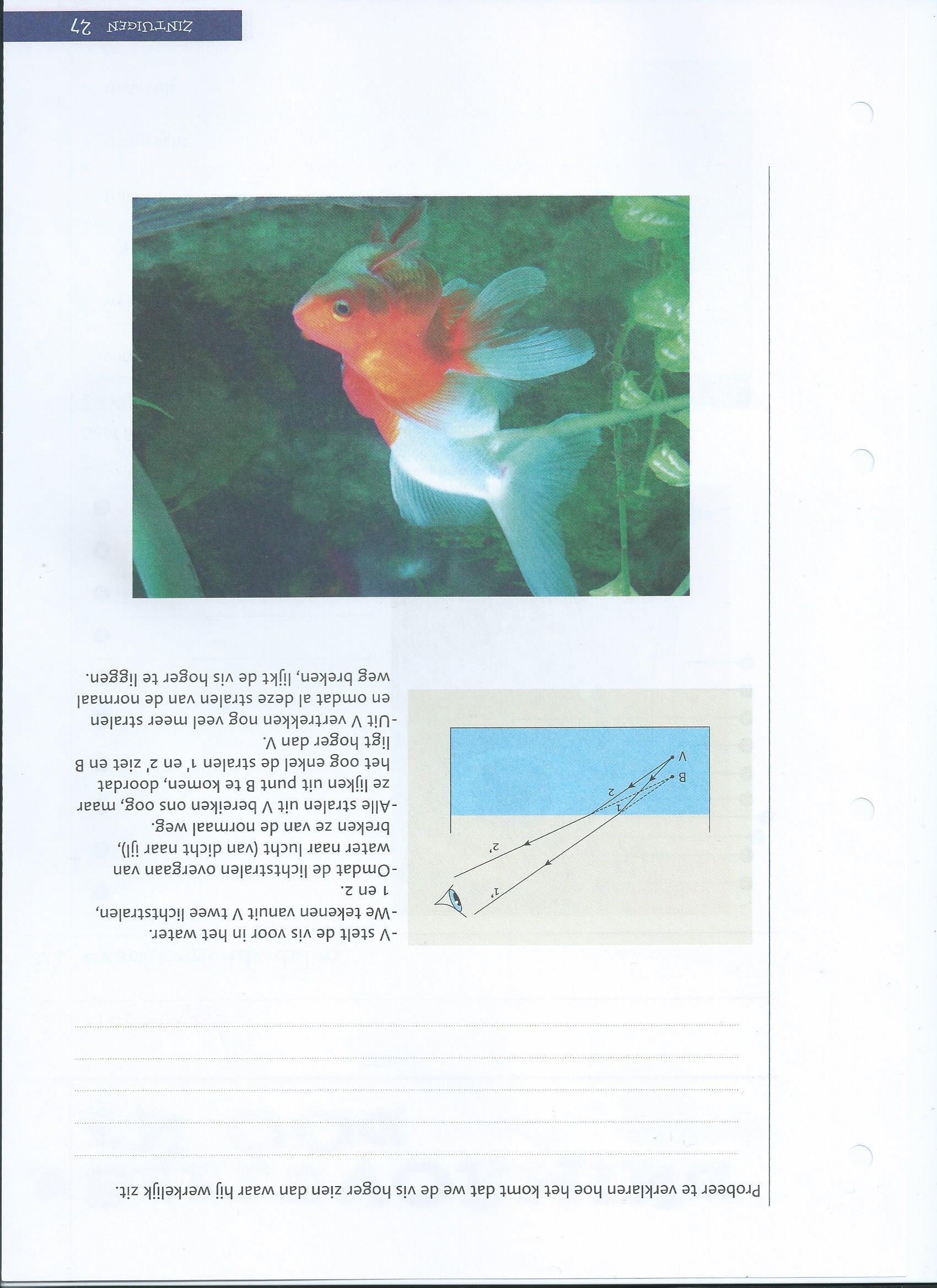 2. Licht en zien                            pg. 27
2.5.4 Toepassingen
1’
n
n
lucht
2’
water
B
2
1
V
Schijnbare verhoging van een voorwerp in een vloeistof
2.6 terugkaatsing van het licht: EXTRA
2.6.1 Regelmatige en diffuse terugkaatsing
Regelmatige terugkaatsing: 
alle lichtstralen worden in één richting teruggekaatst.
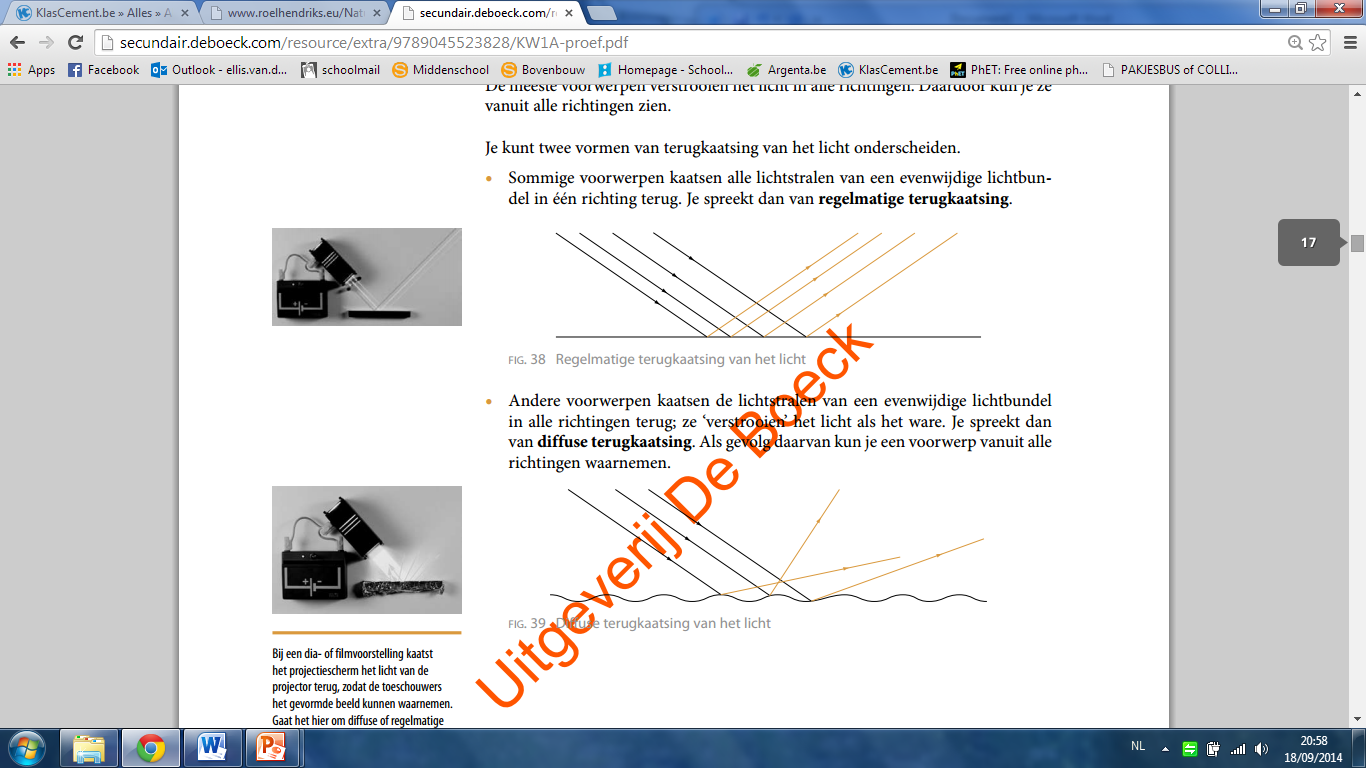 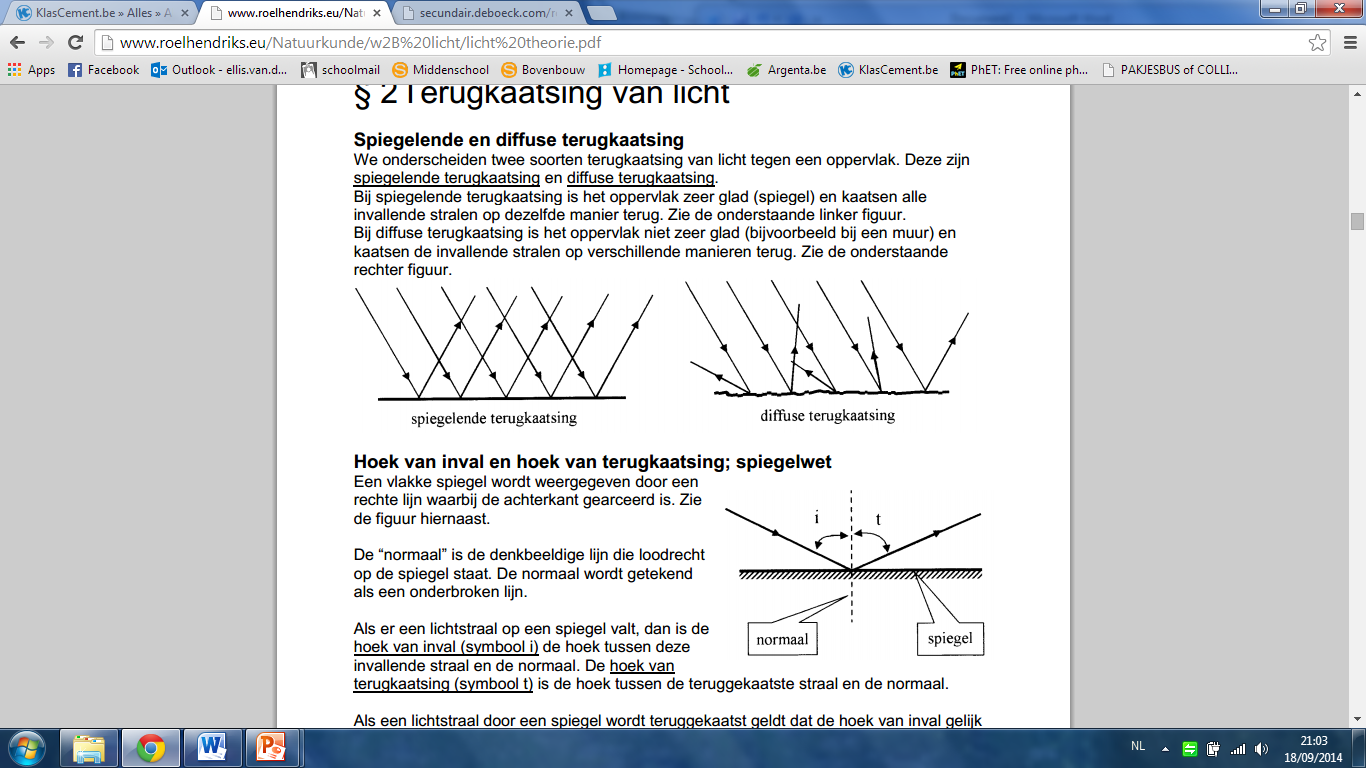 2.6 terugkaatsing van het licht: EXTRA
2.6.1 Regelmatige en diffuse terugkaatsing
Diffuse terugkaatsing: 
alle lichtstralen worden in verschillende richtingen teruggekaatst.
 verstrooiing
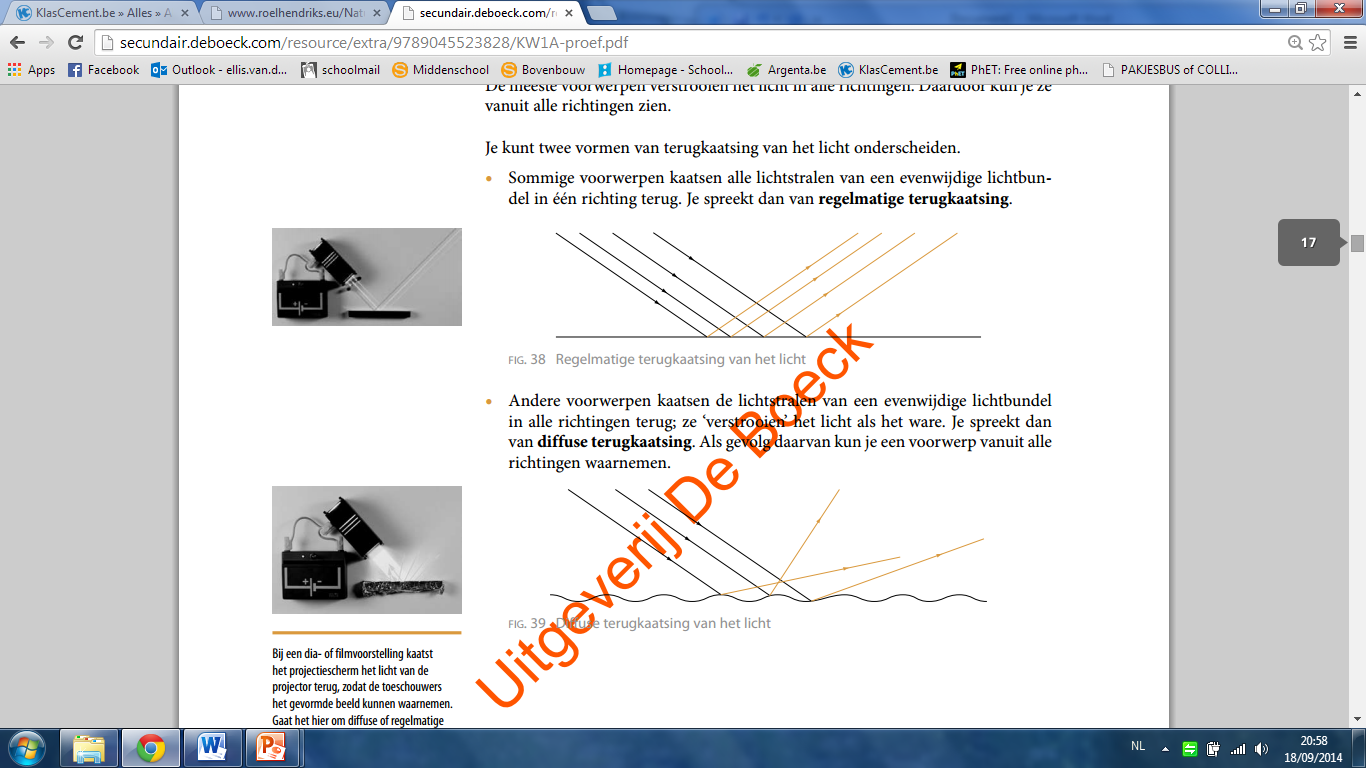 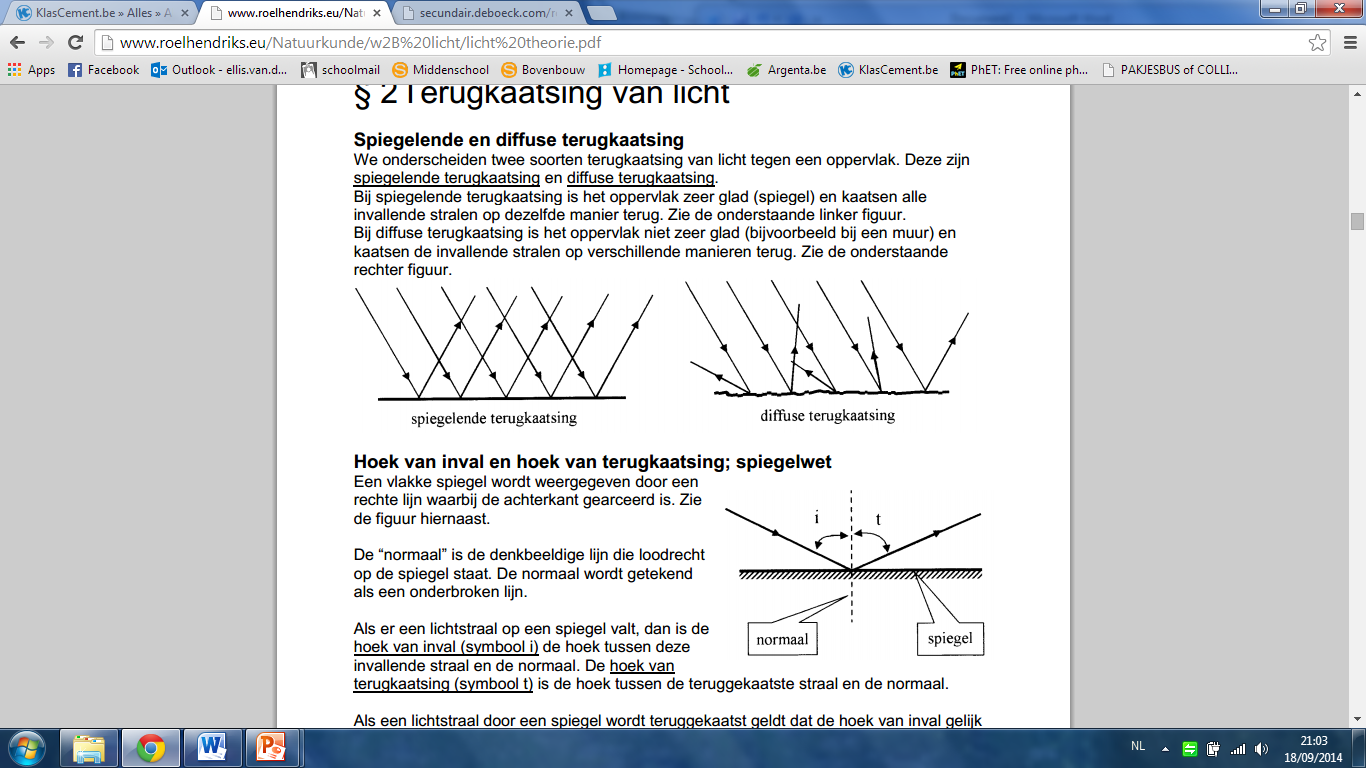 2.6 terugkaatsing van het licht: EXTRA
2.6.2 soorten spiegels
Toepassingen:
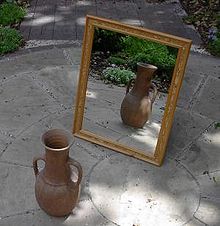 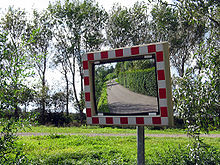 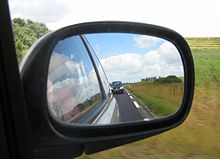 2.6 terugkaatsing van het licht: EXTRA
2.6.2 soorten spiegels
Twee soorten:
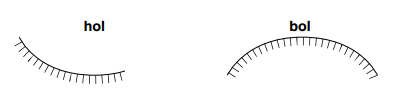 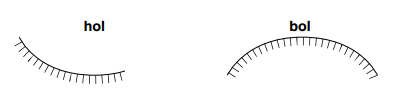 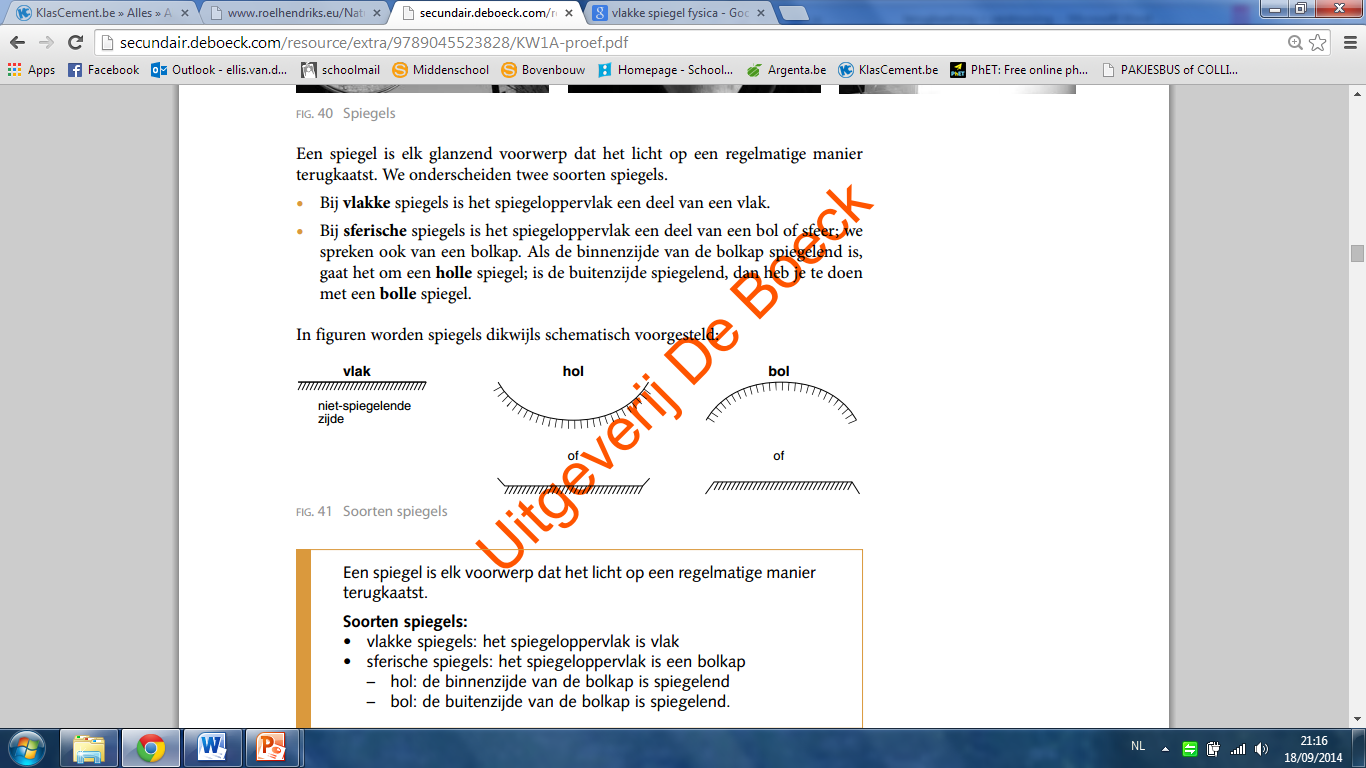 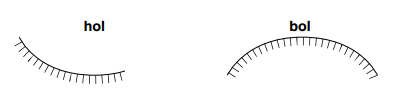 2.6 terugkaatsing van het licht: EXTRA
2.6.3 terugkaatsingswetten
Enkele begrippen en symbolen:
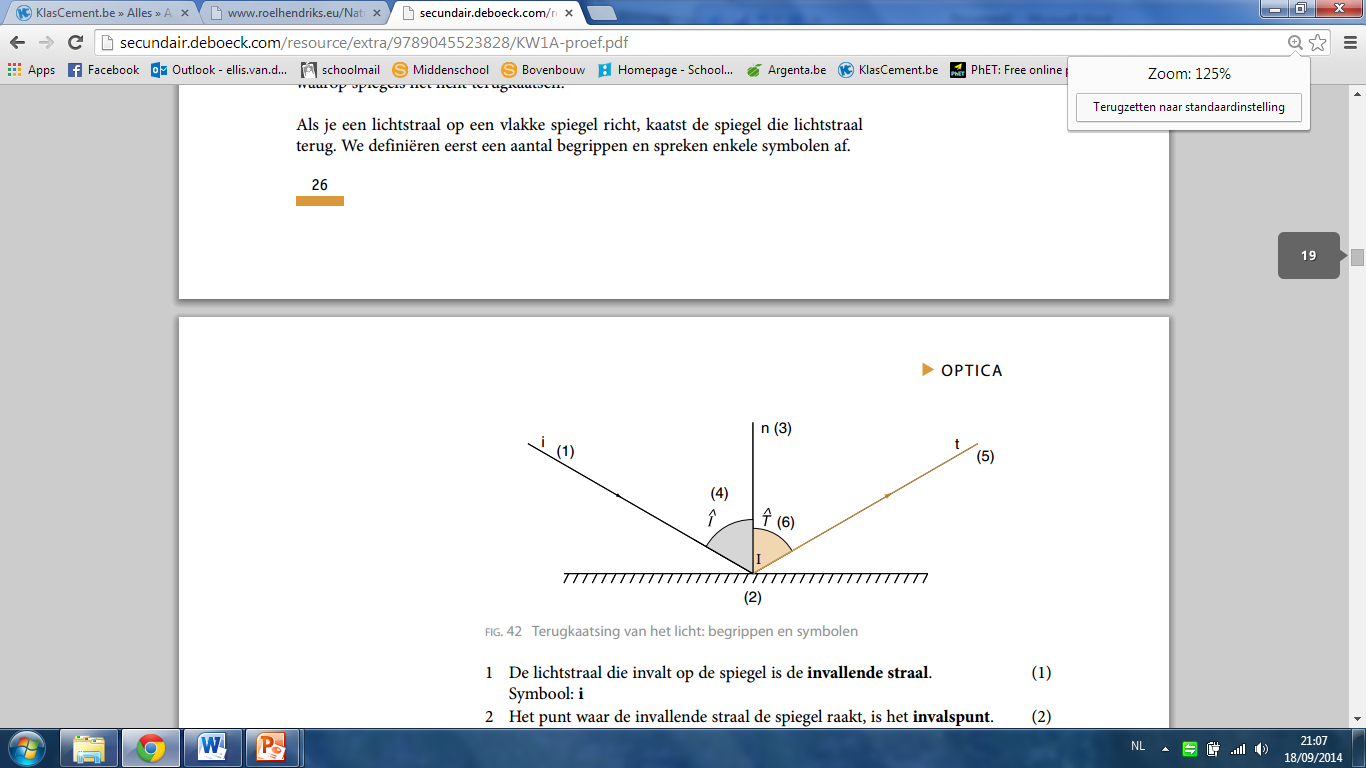 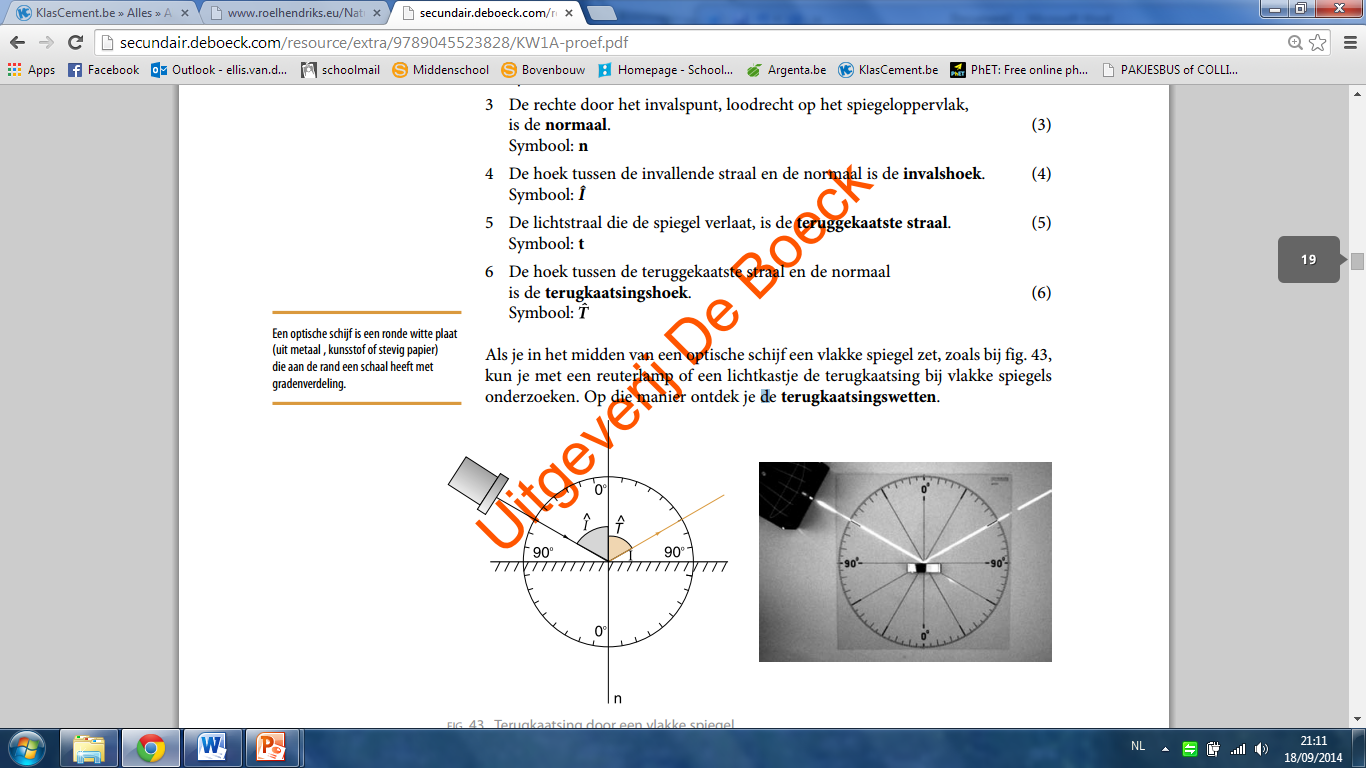 2.6 terugkaatsing van het licht: EXTRA
2.6.3 terugkaatsingswetten
Bij terugkaatsing gelden volgened wetten:
	 de invallende straal, de teruggekaatste straal en de 	    	     normaal liggen in één vlak
	 de invalshoek is gelijk aan de terugkaatsingshoek
	 de stralengang is omkeerbaar
2.6 terugkaatsing van het licht: EXTRA
2.6.4 oefeningen
1. Hoe komt het dat je in een aangedampte spiegel geen beeld kunt waarnemen?
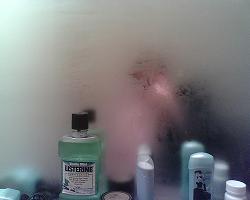 2.6 terugkaatsing van het licht: EXTRA
2.6.4 oefeningen
2. A) Teken de normaal op de spiegel
    B) Meet de invalshoek / terugkaatsingshoek
    C) Teken de ontbrekende lichtstraal
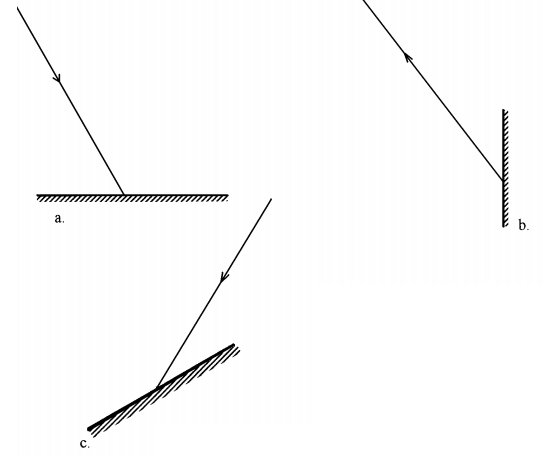 2.6 terugkaatsing van het licht: EXTRA
2.6.4 oefeningen
3. In de figuur hiernaast staan twee lichtstralen getekend. De ene lichtstraal ontstaat uit de andere doordat deze op een spiegel valt. 
Teken deze spiegel
Bepaal de invalshoek
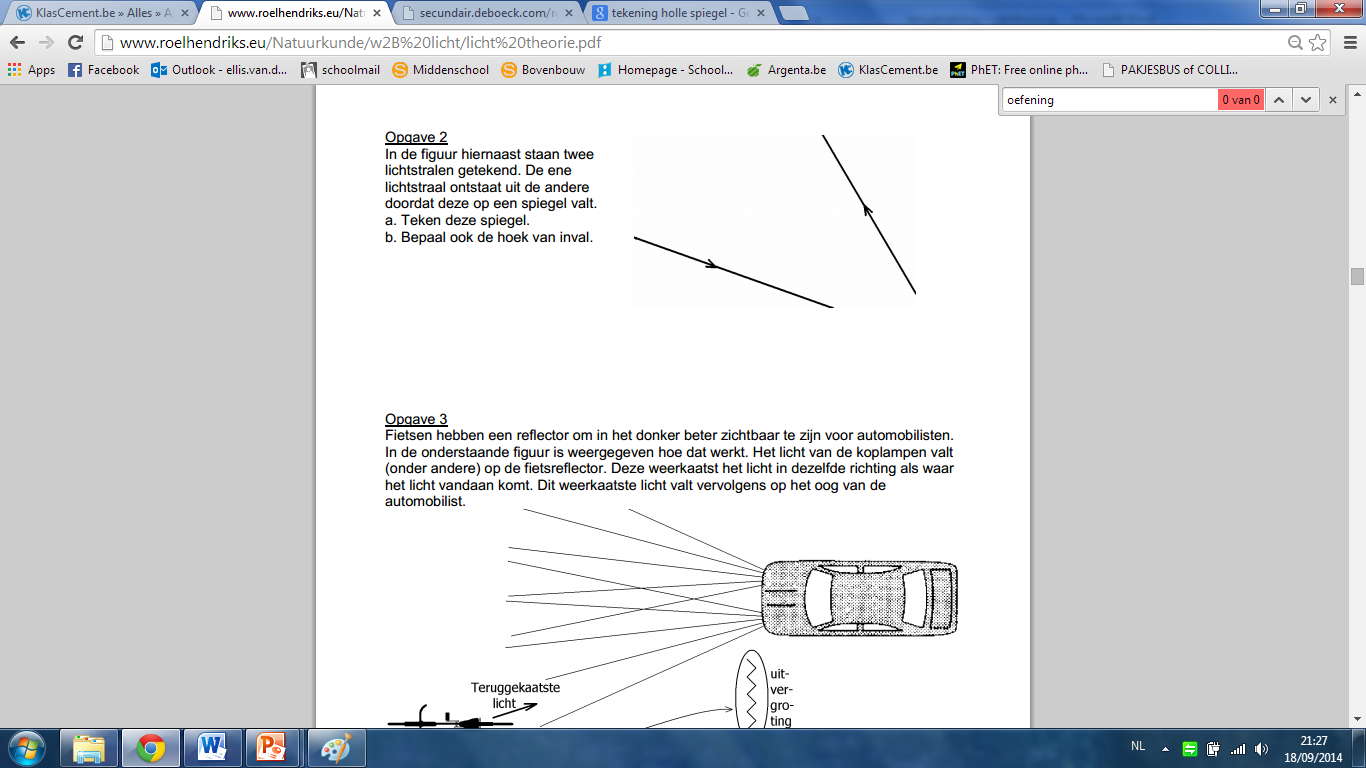